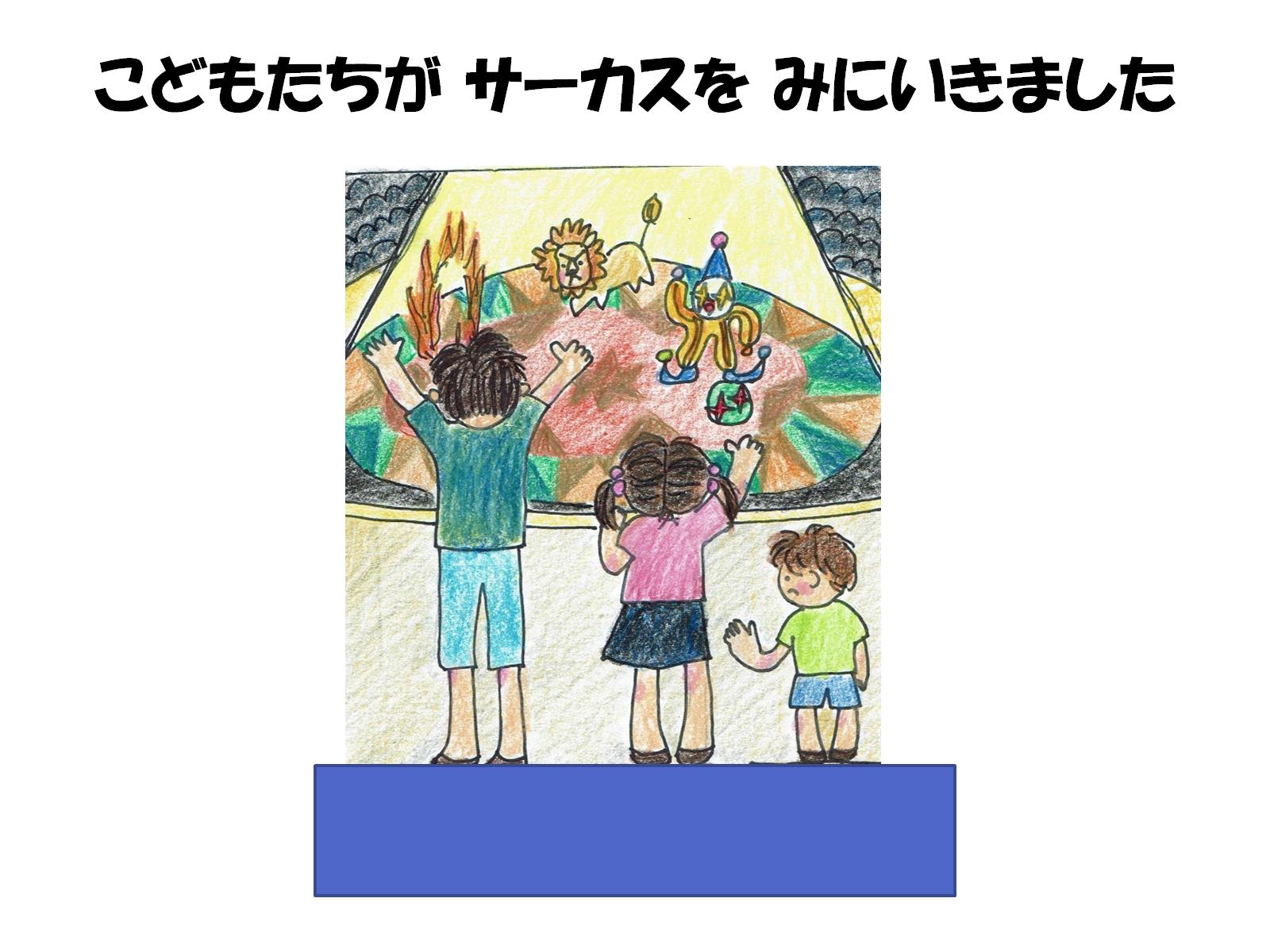 こどもたちが サーカスを みにいきました
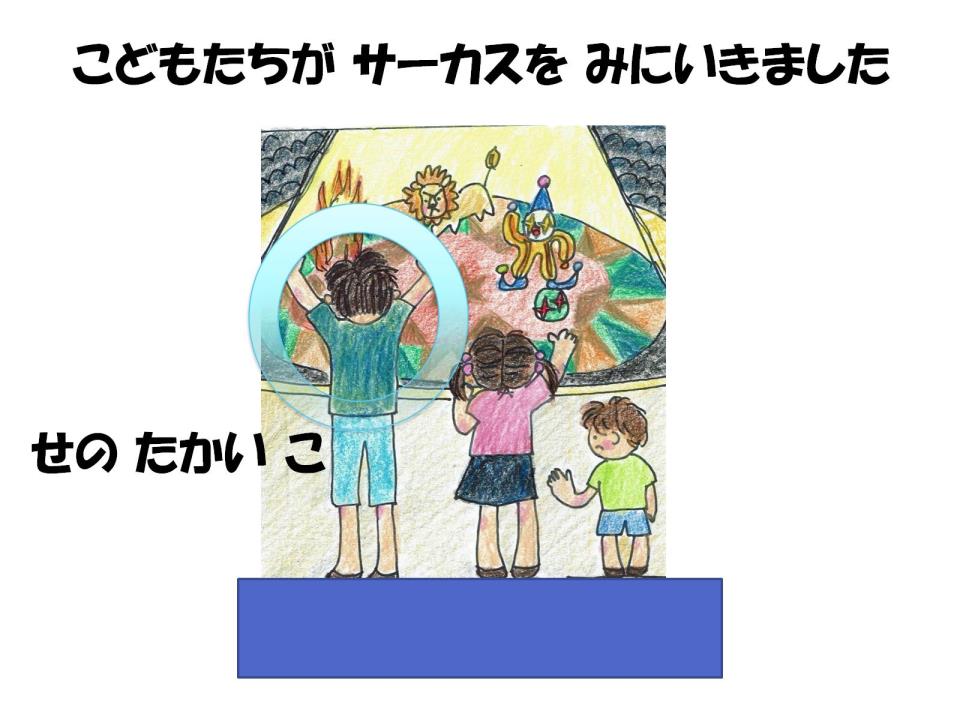 こどもたちが サーカスを みにいきました
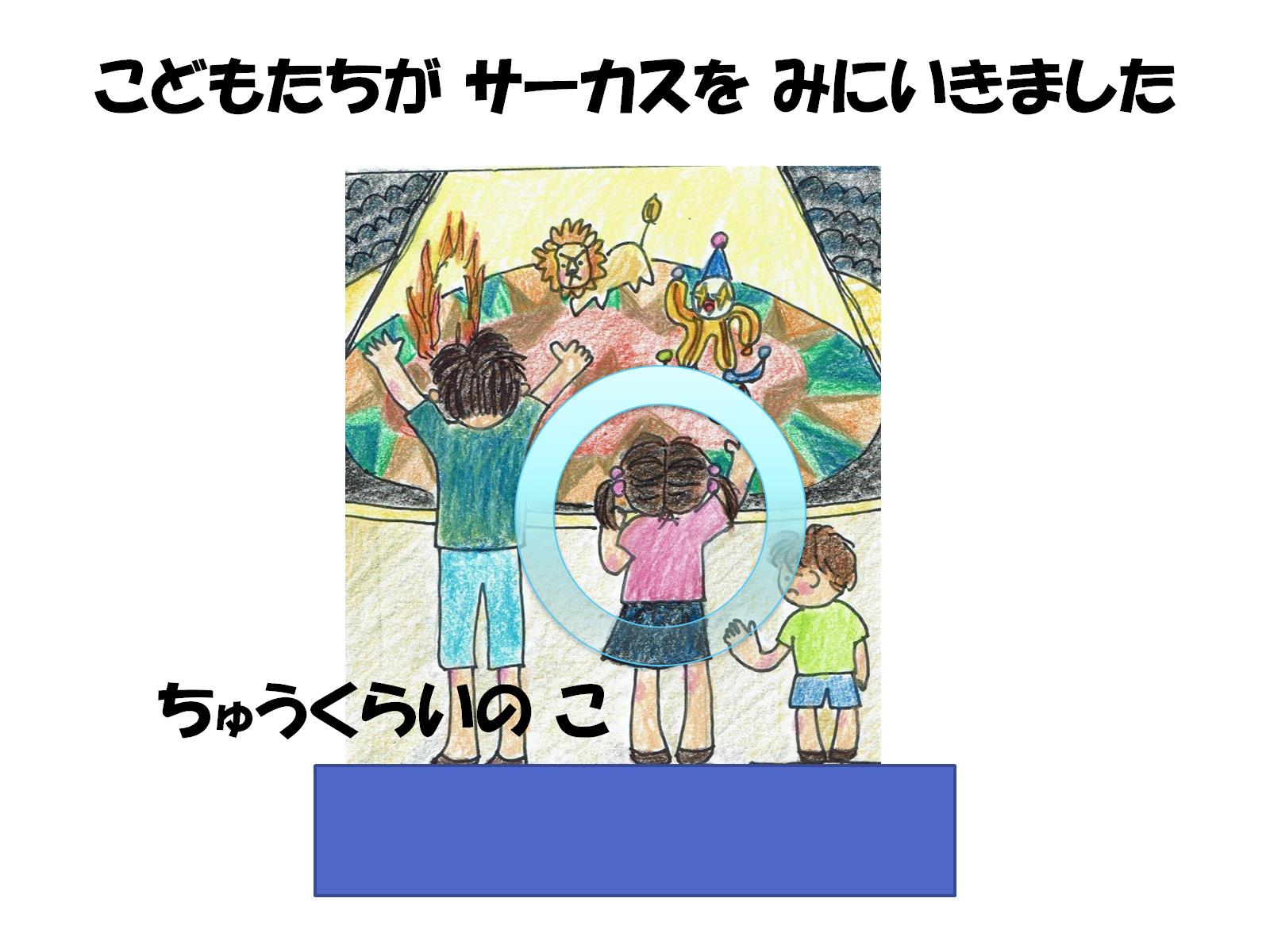 こどもたちが サーカスを みにいきました
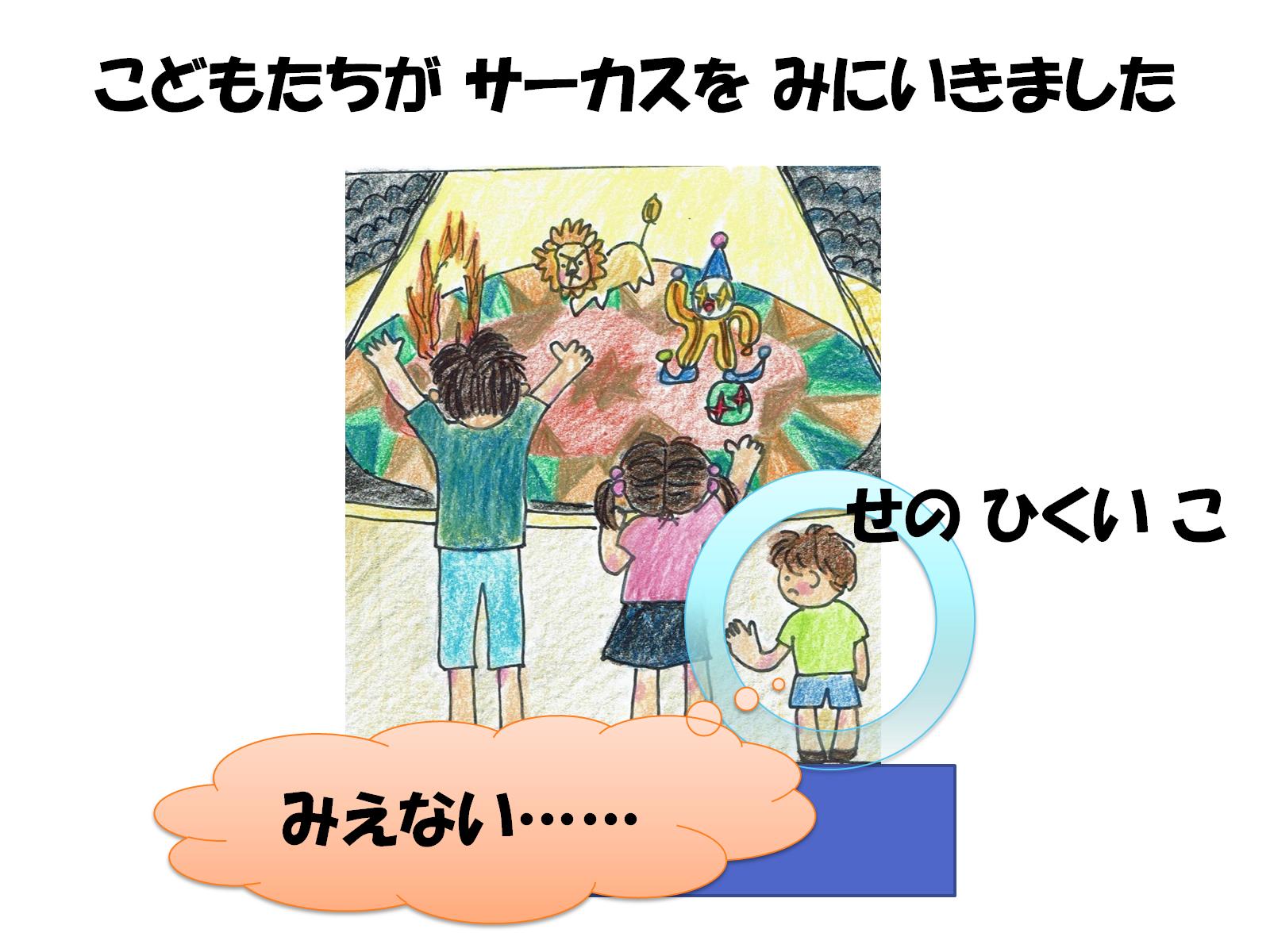 こどもたちが サーカスを みにいきました
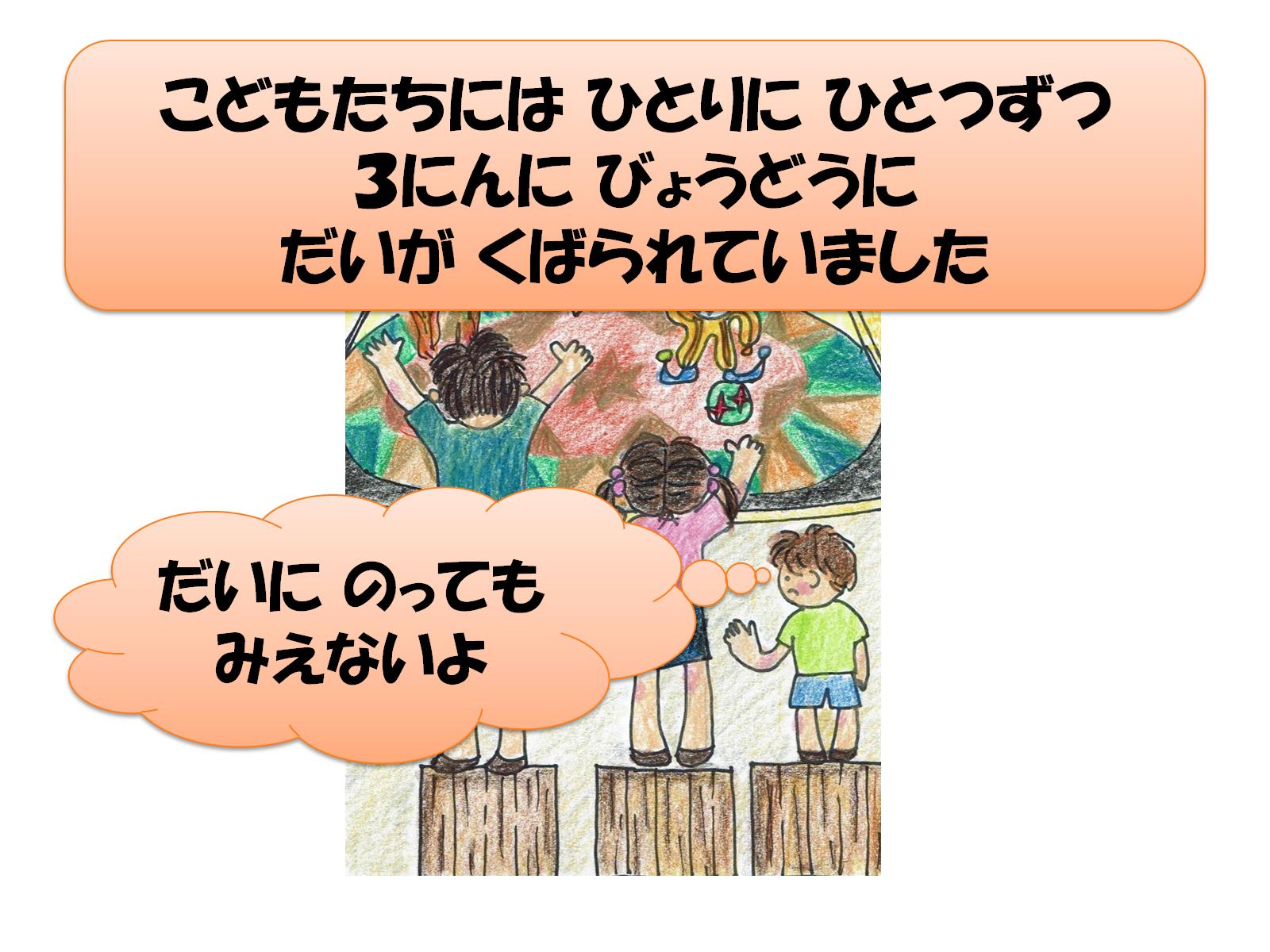 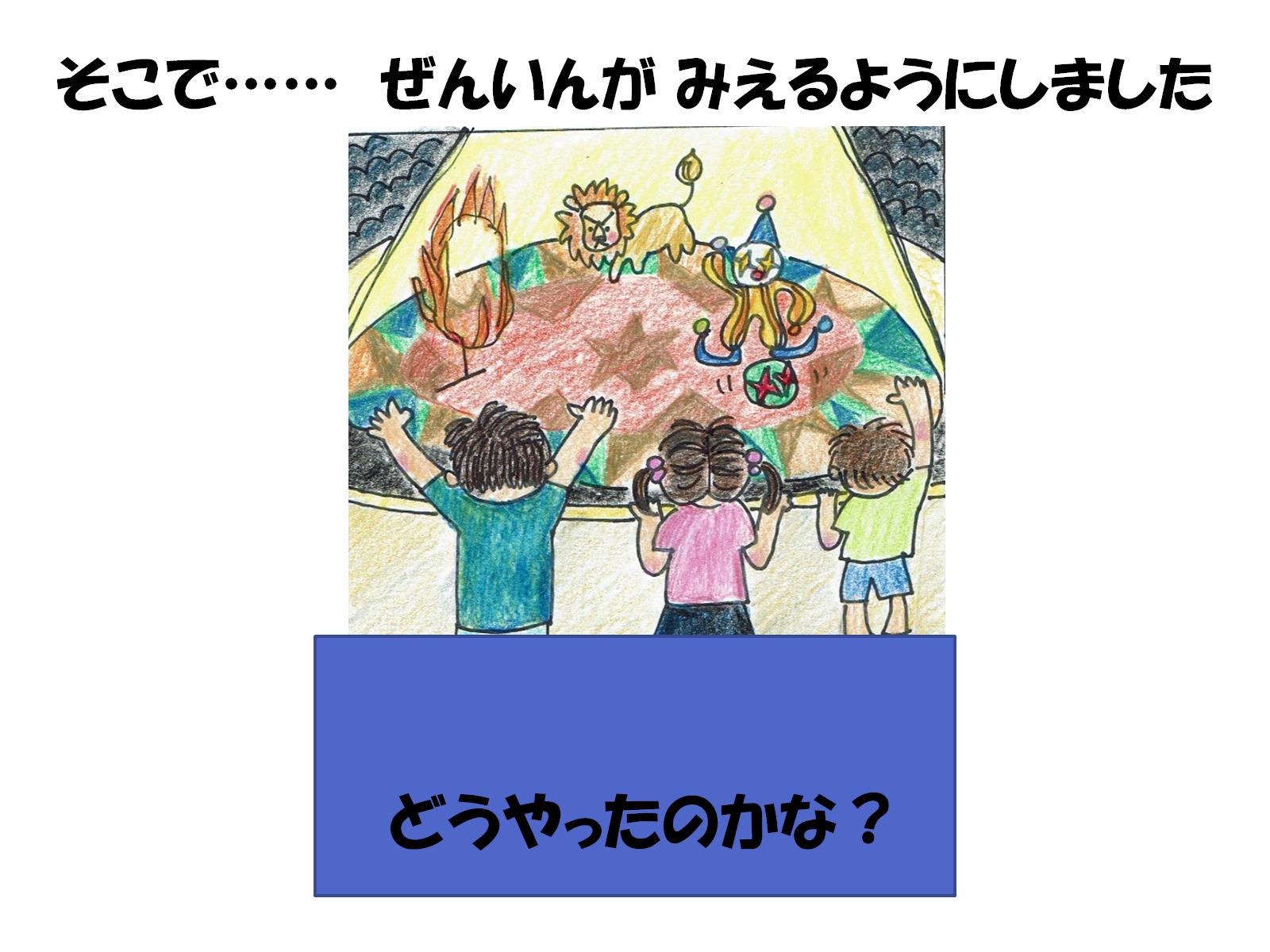 そこで……　ぜんいんが みえるようにしました
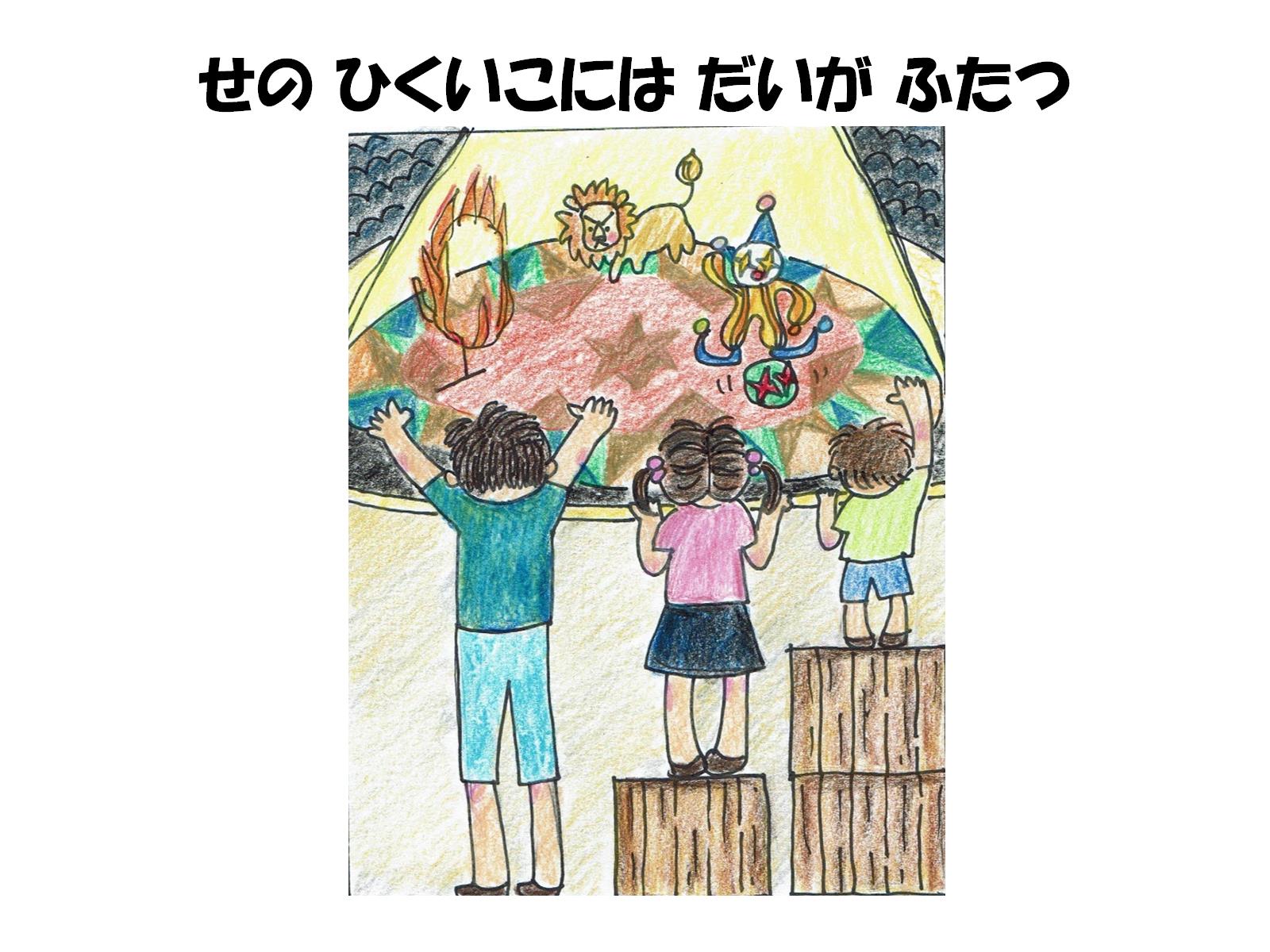 せの ひくいこには だいが ふたつ
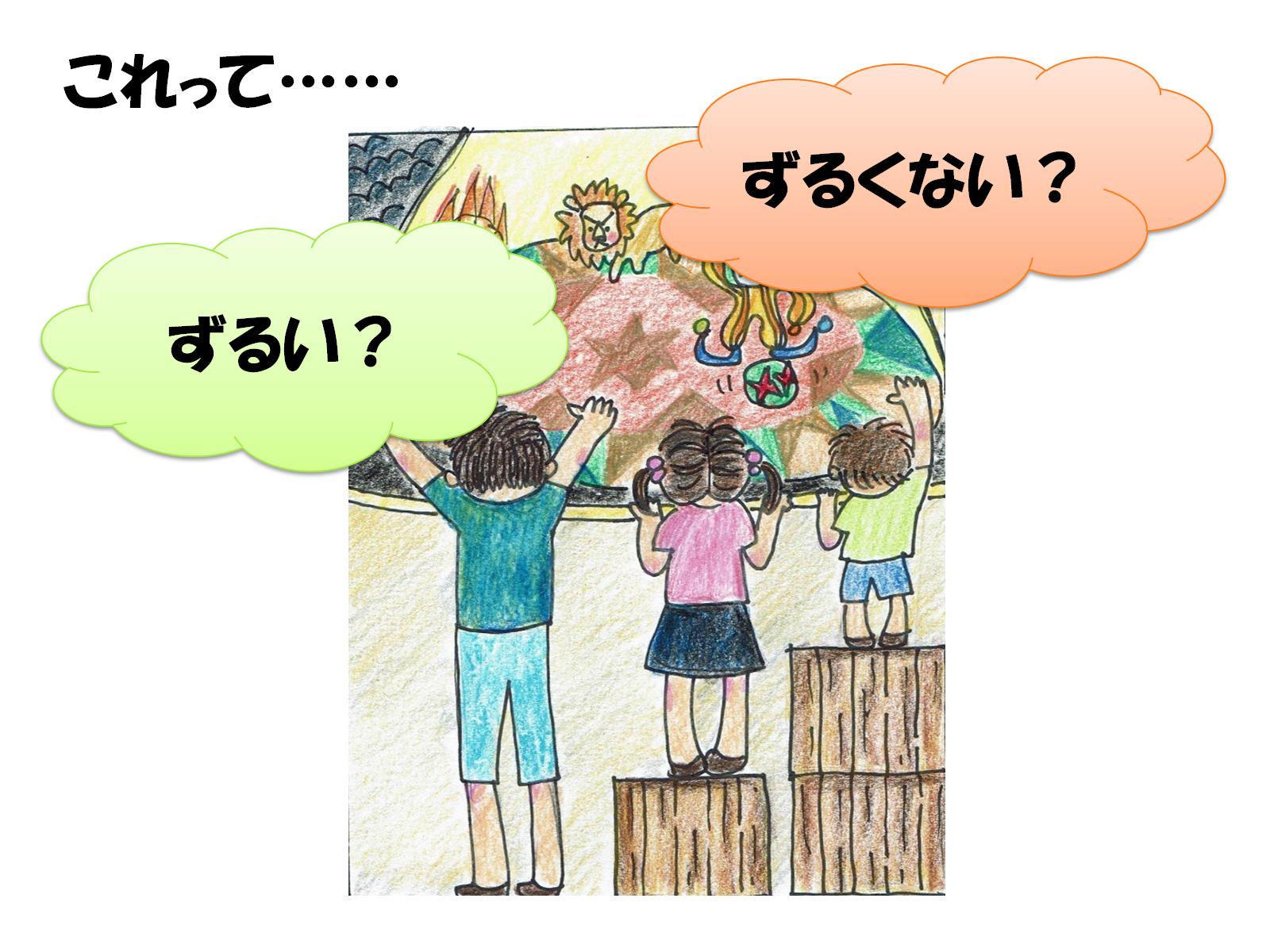 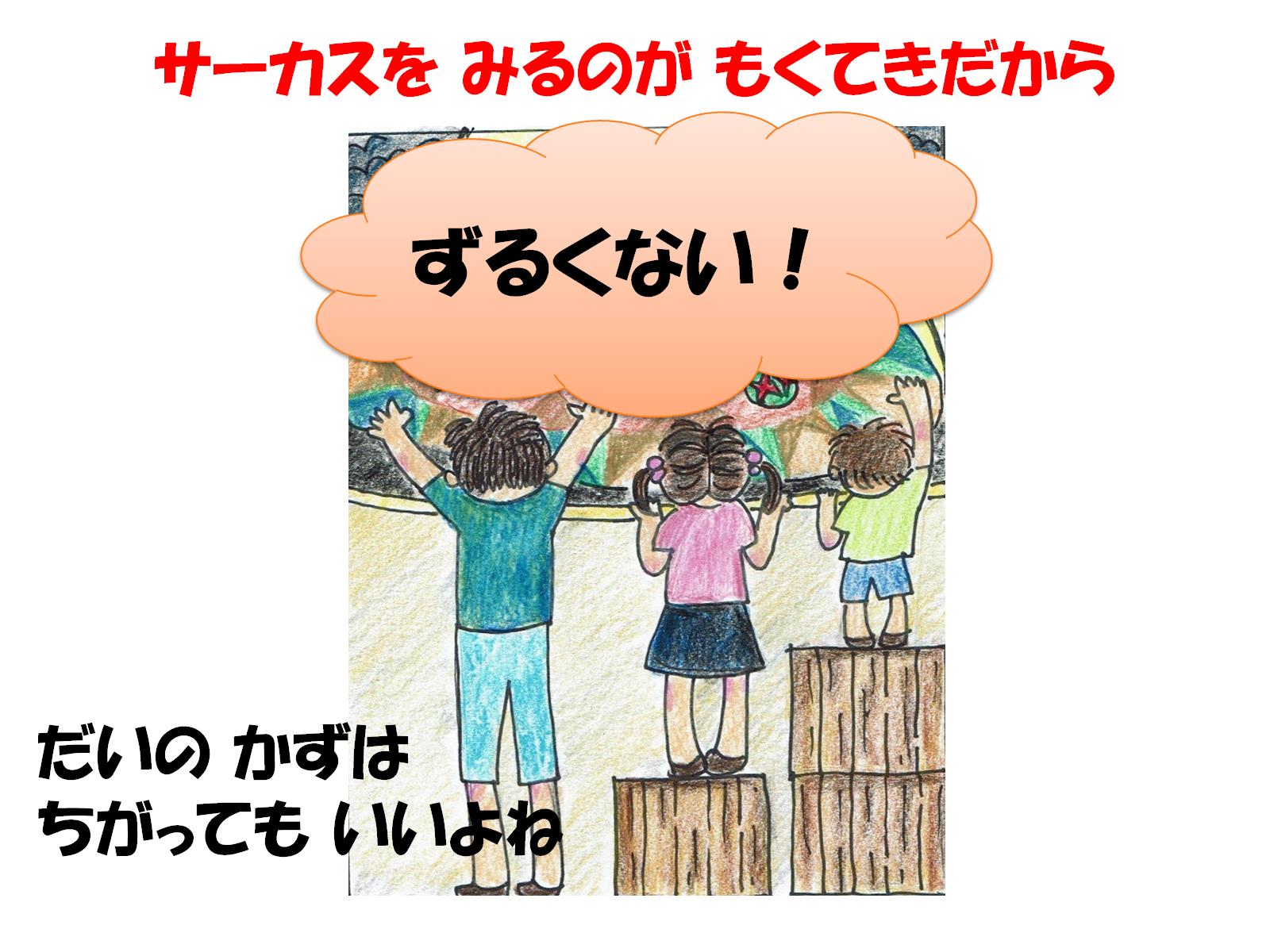 サーカスを みるのが もくてきだから
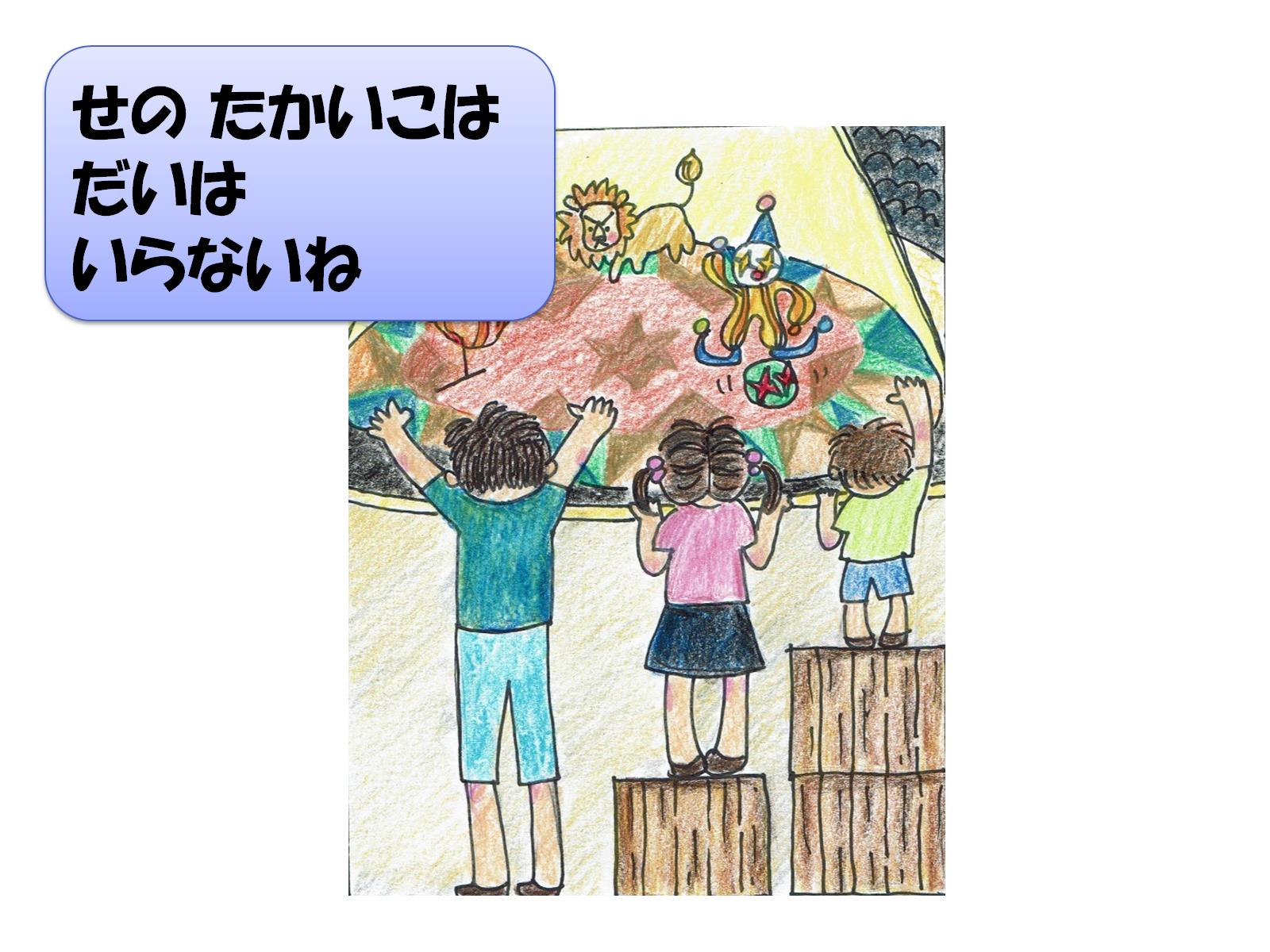 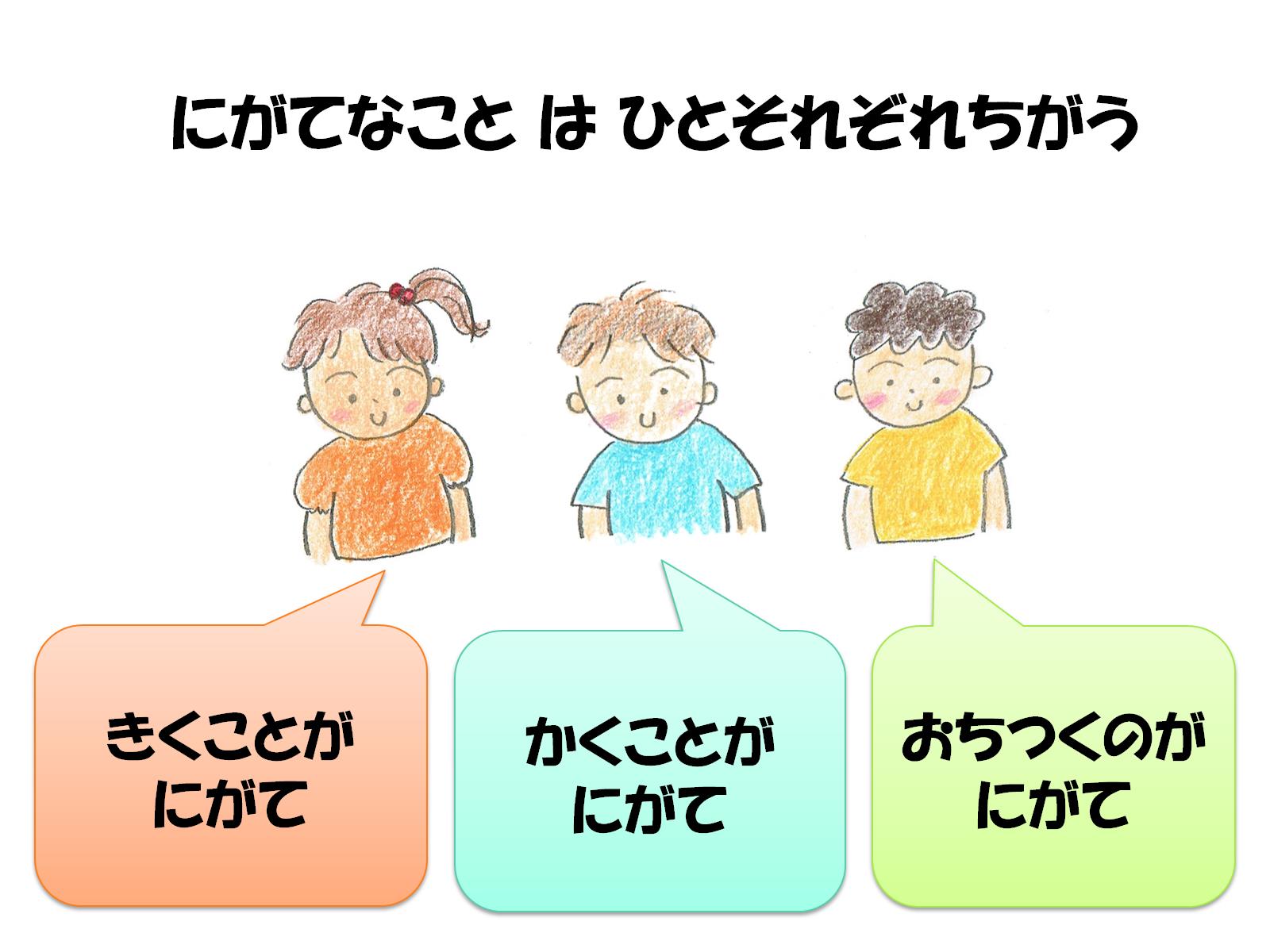 にがてなこと は ひとそれぞれちがう
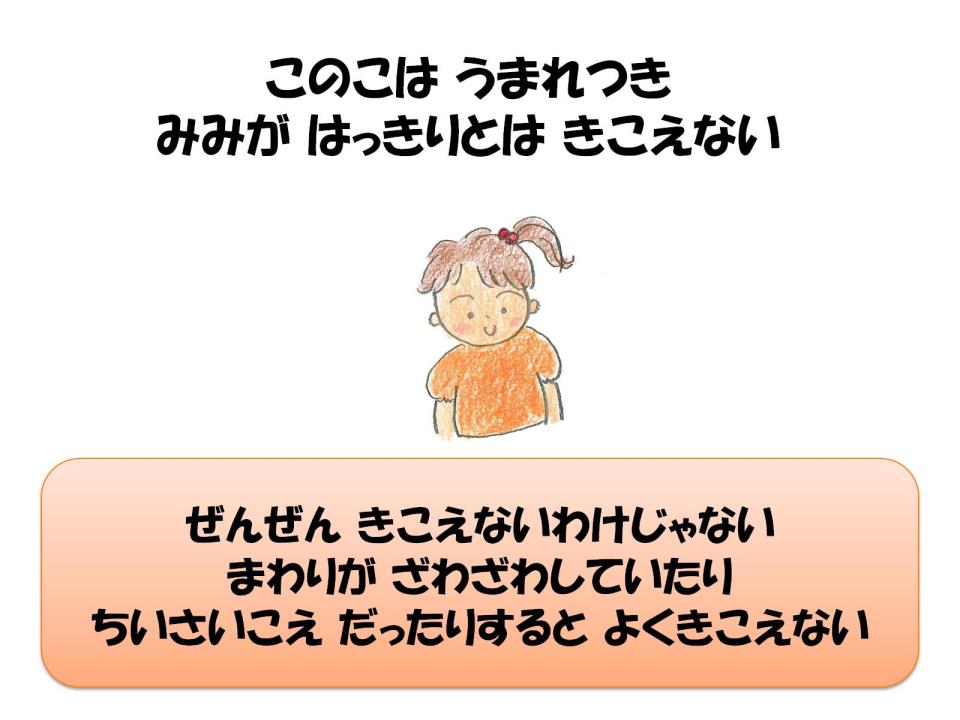 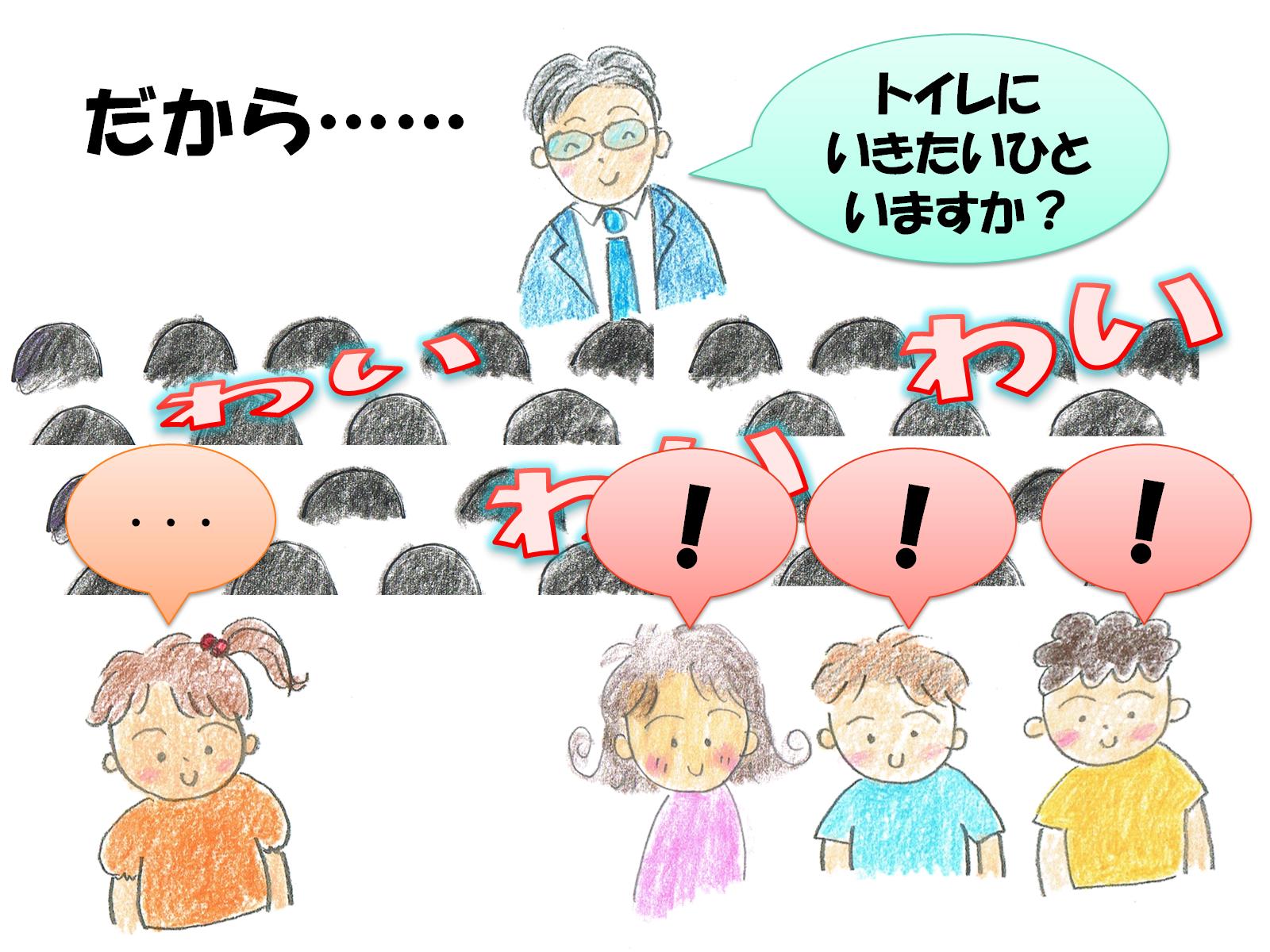 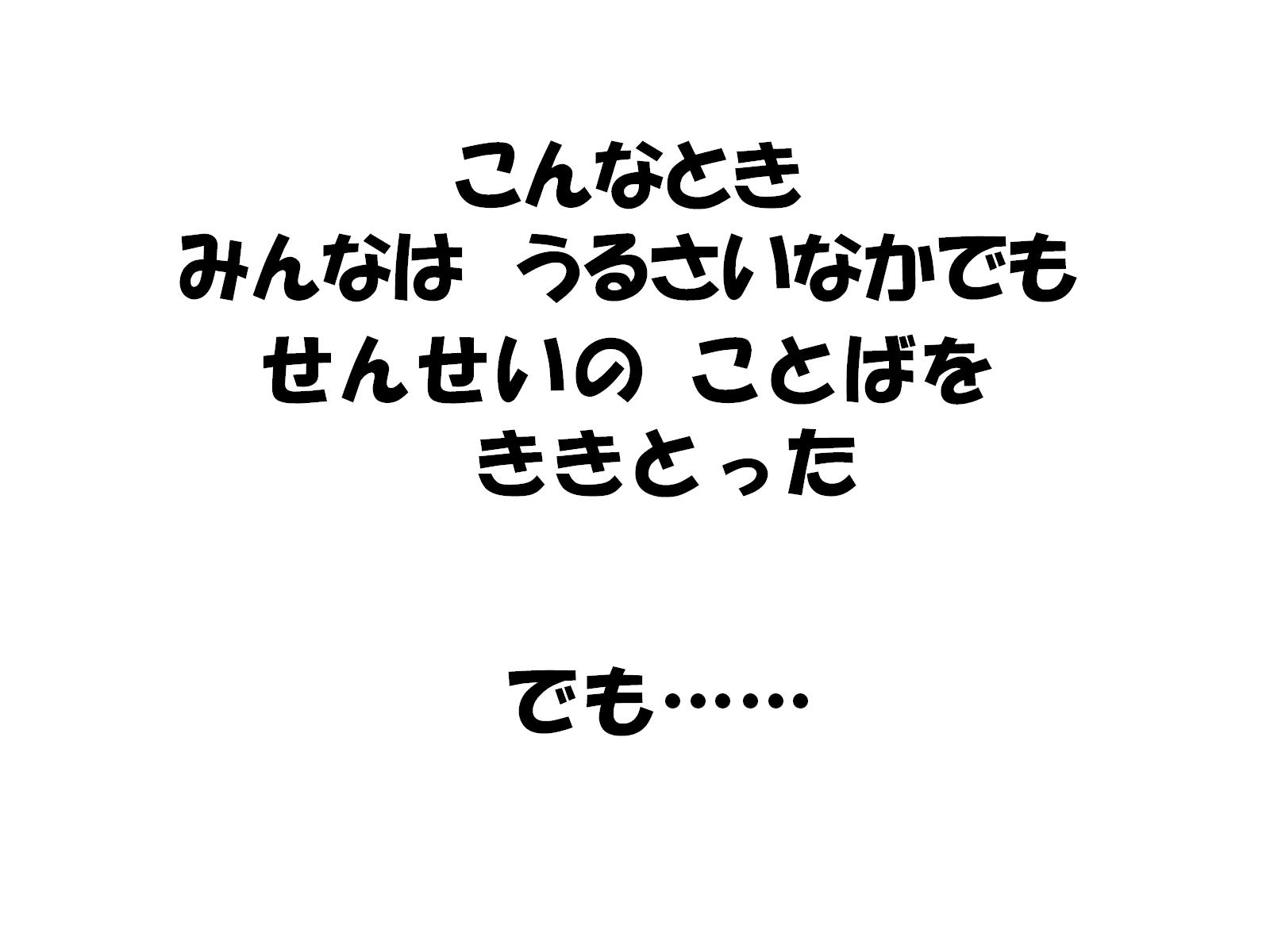 こんなときみんなは　うるさいなかでも
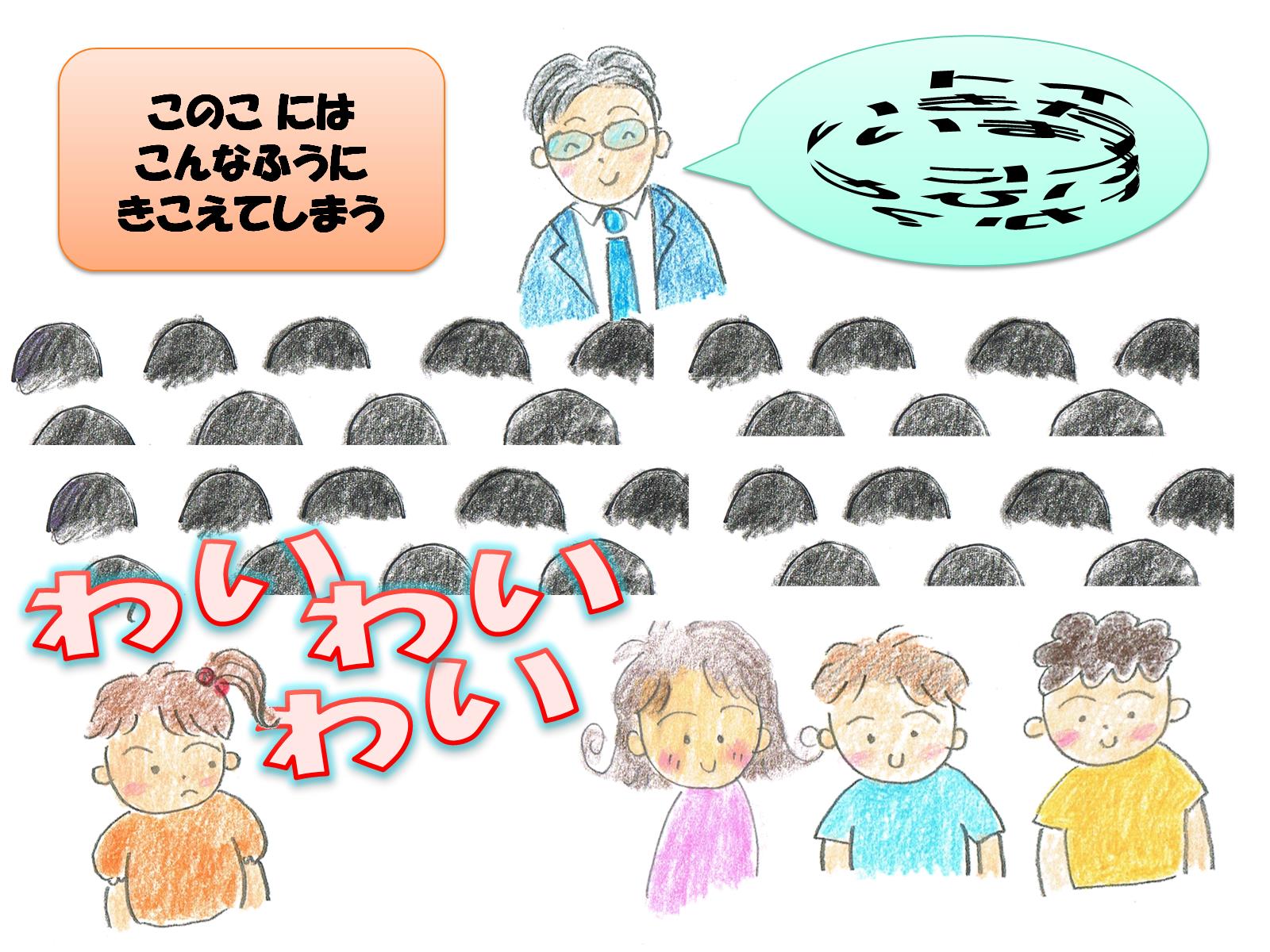 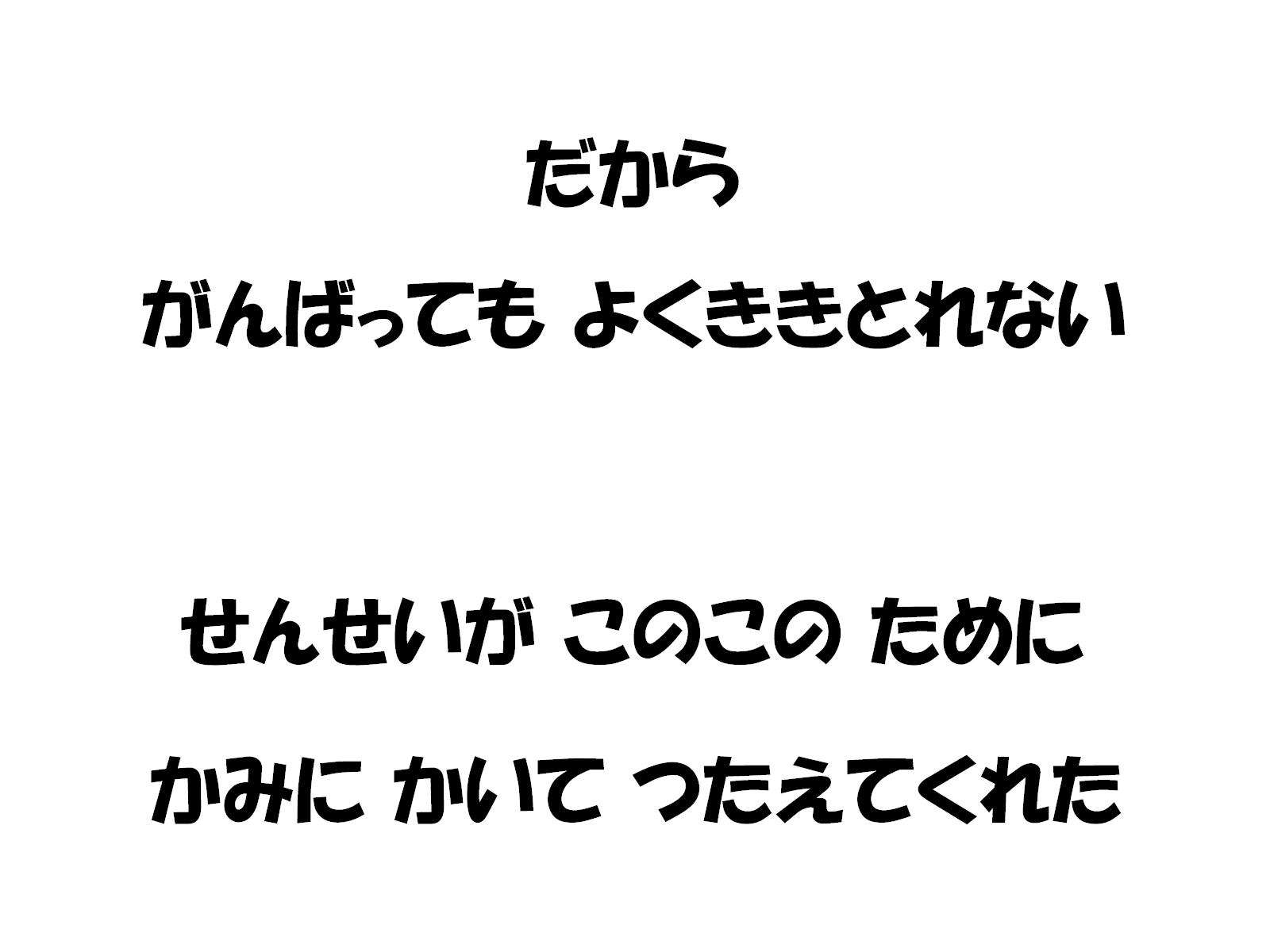 だから
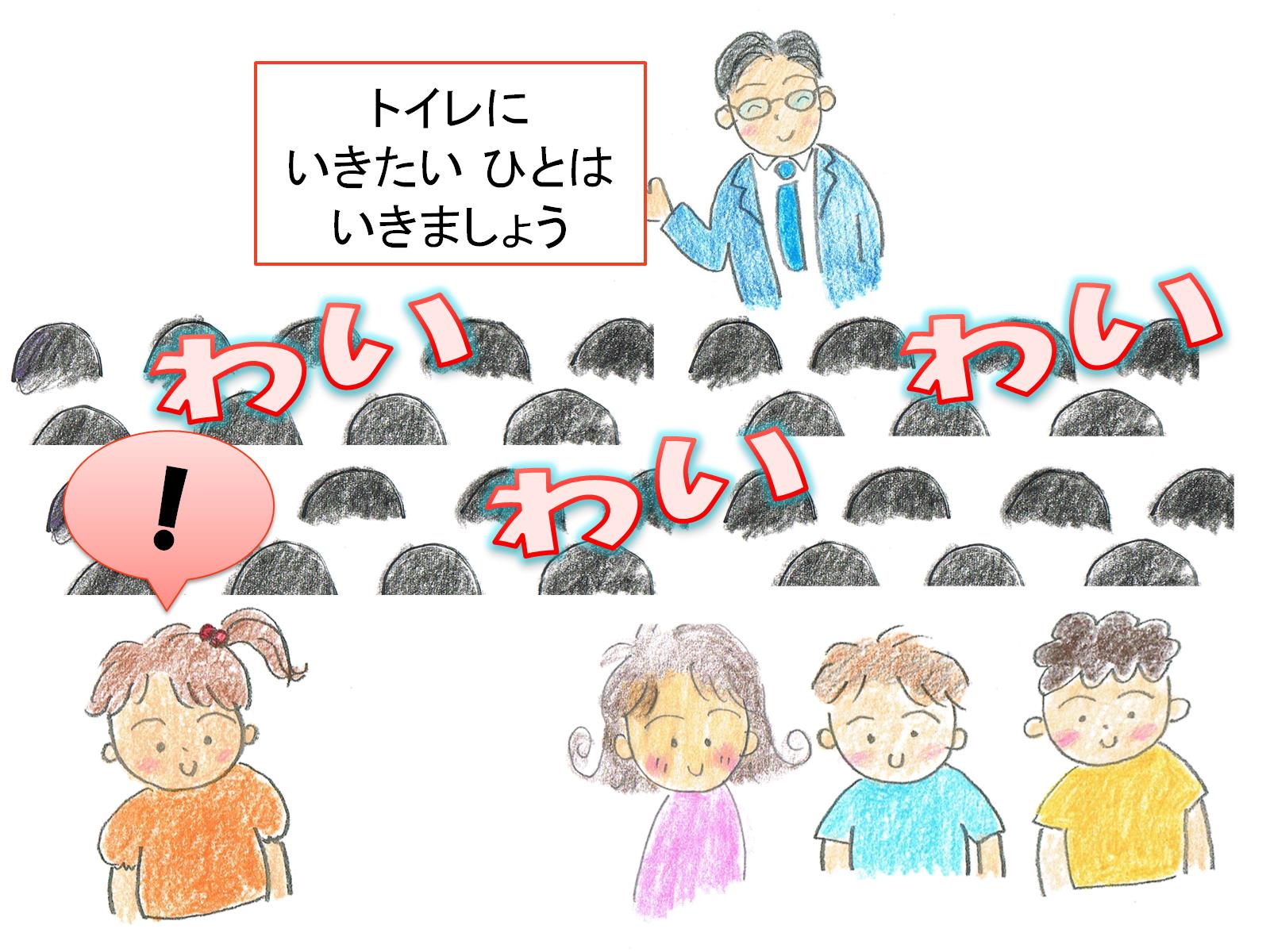 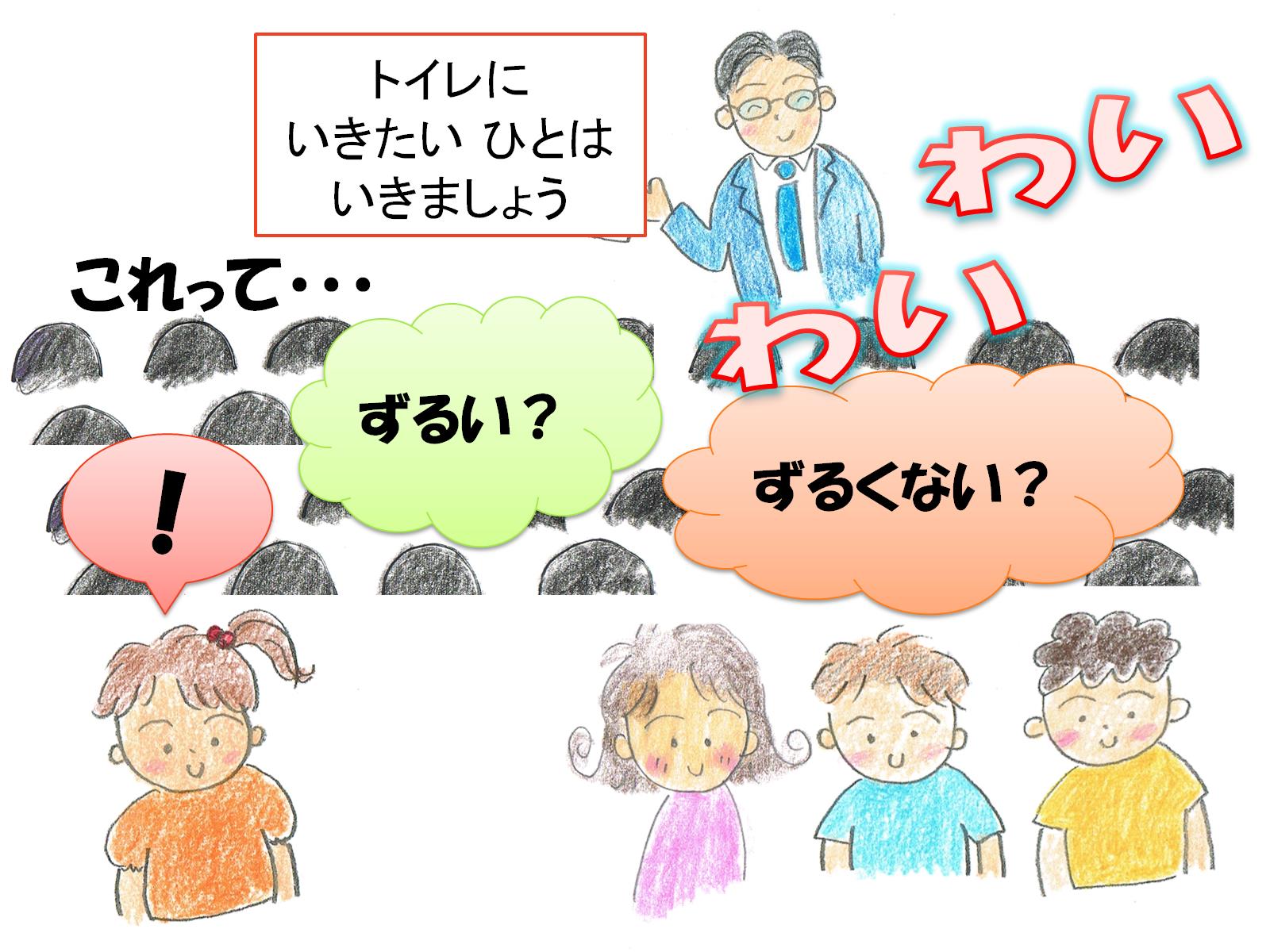 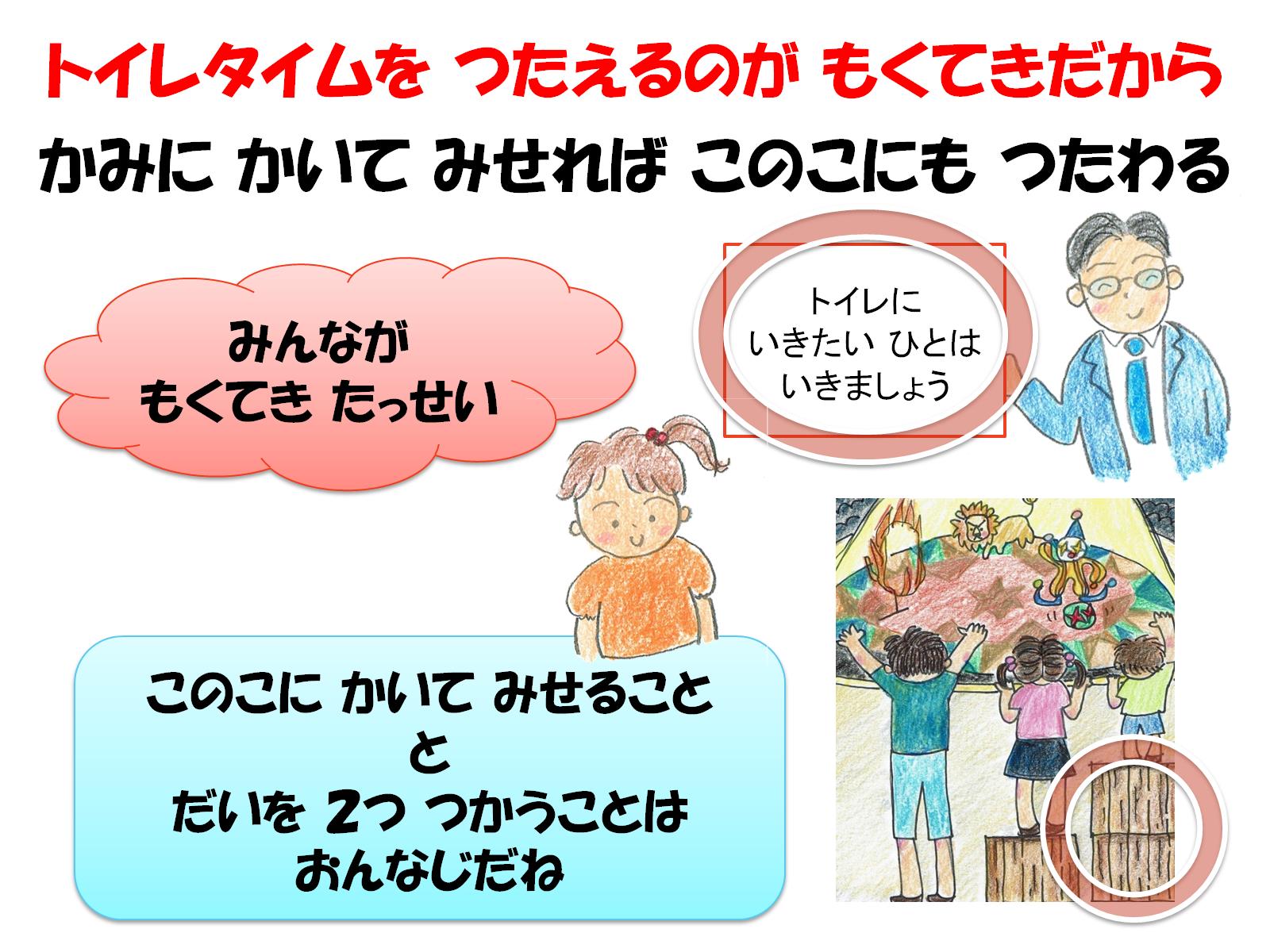 トイレタイムを つたえるのが もくてきだから
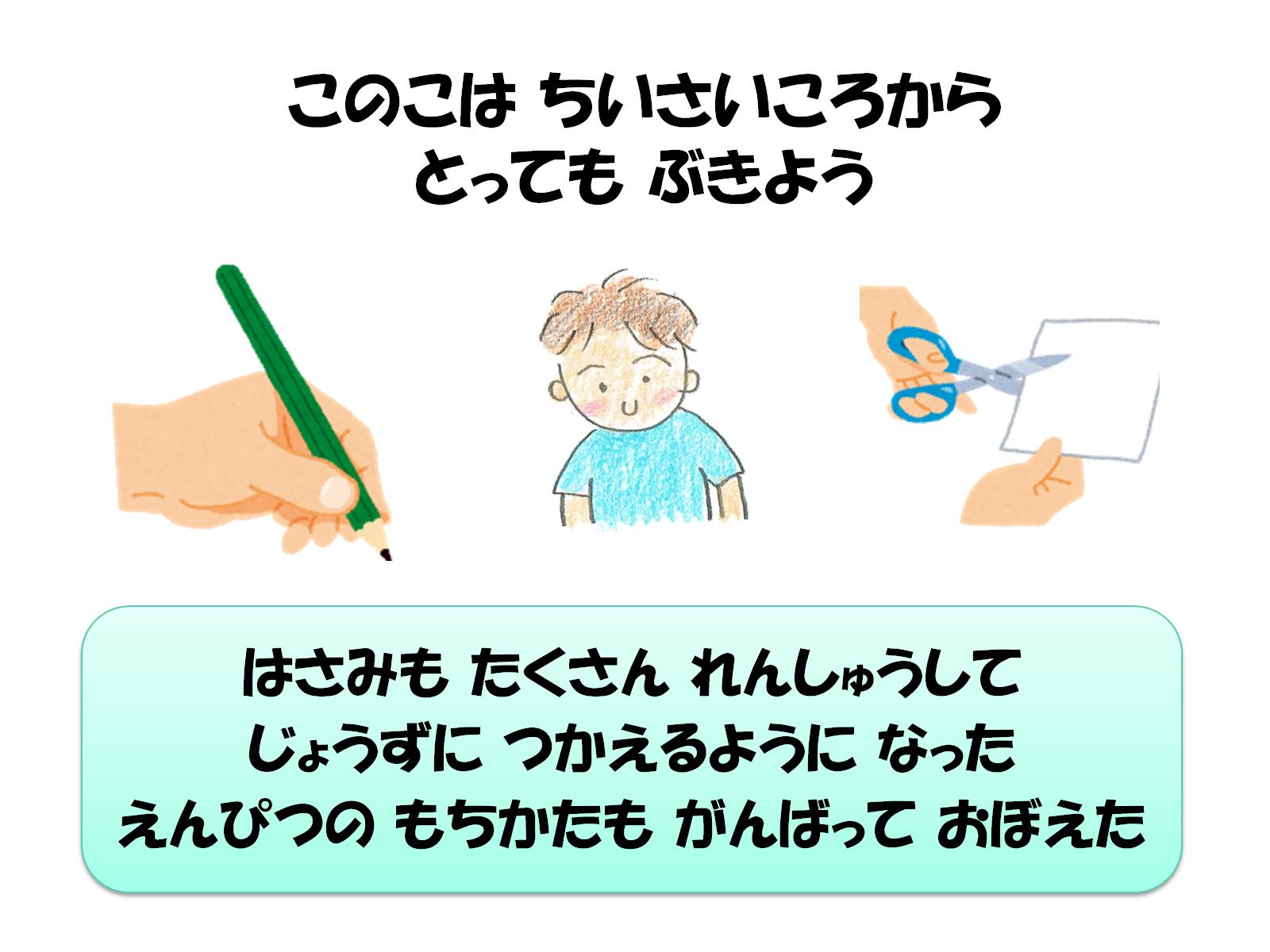 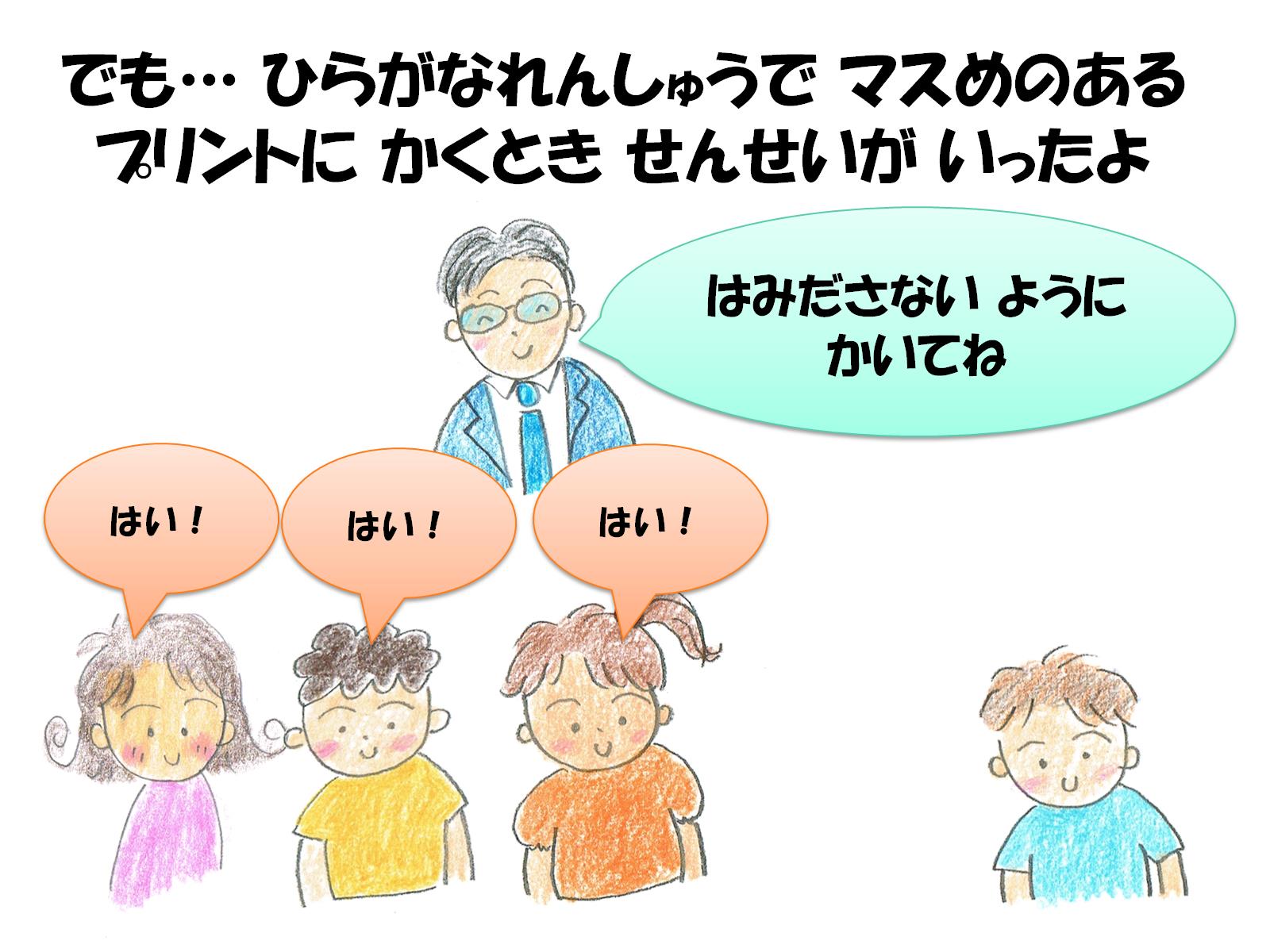 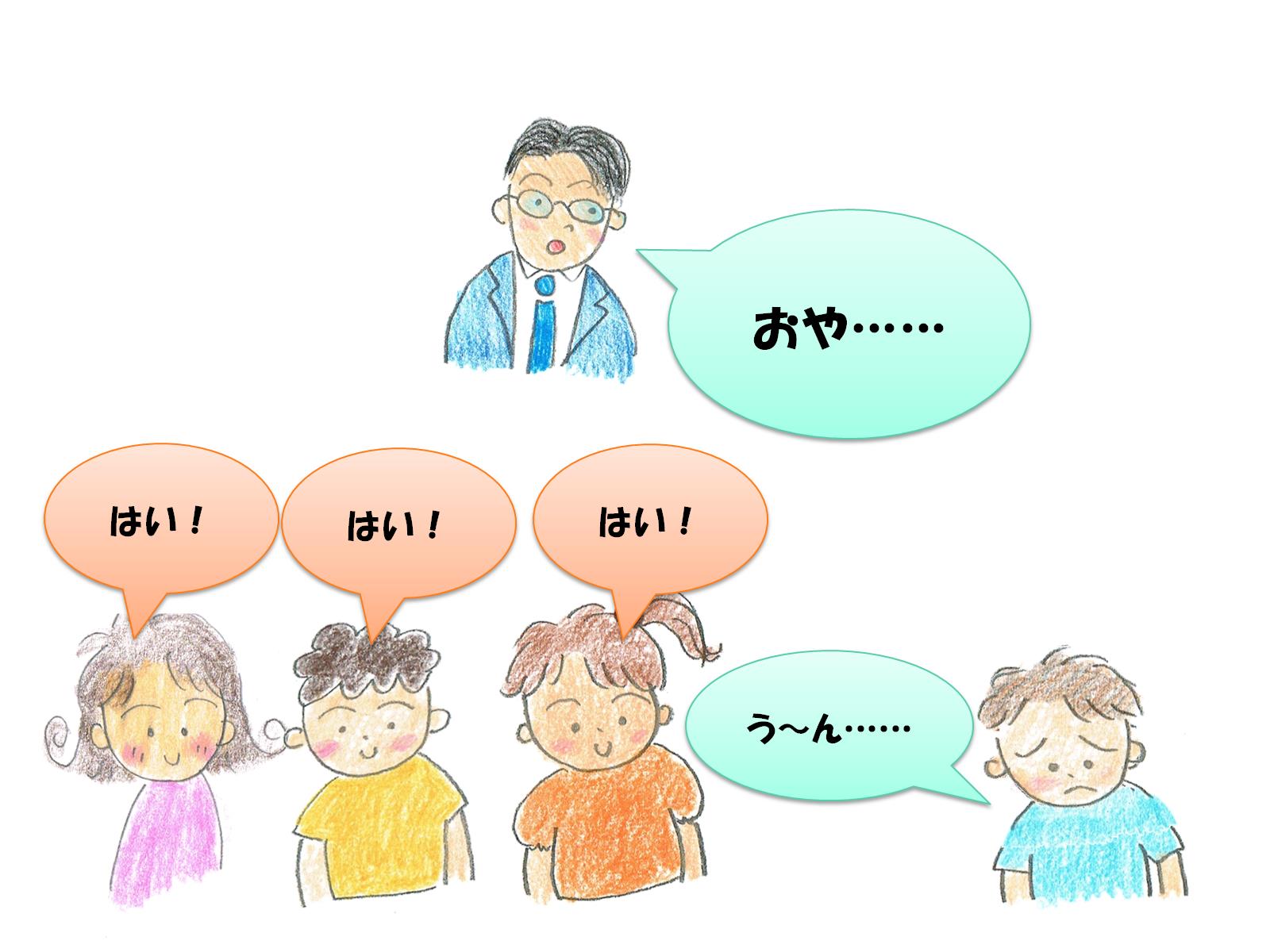 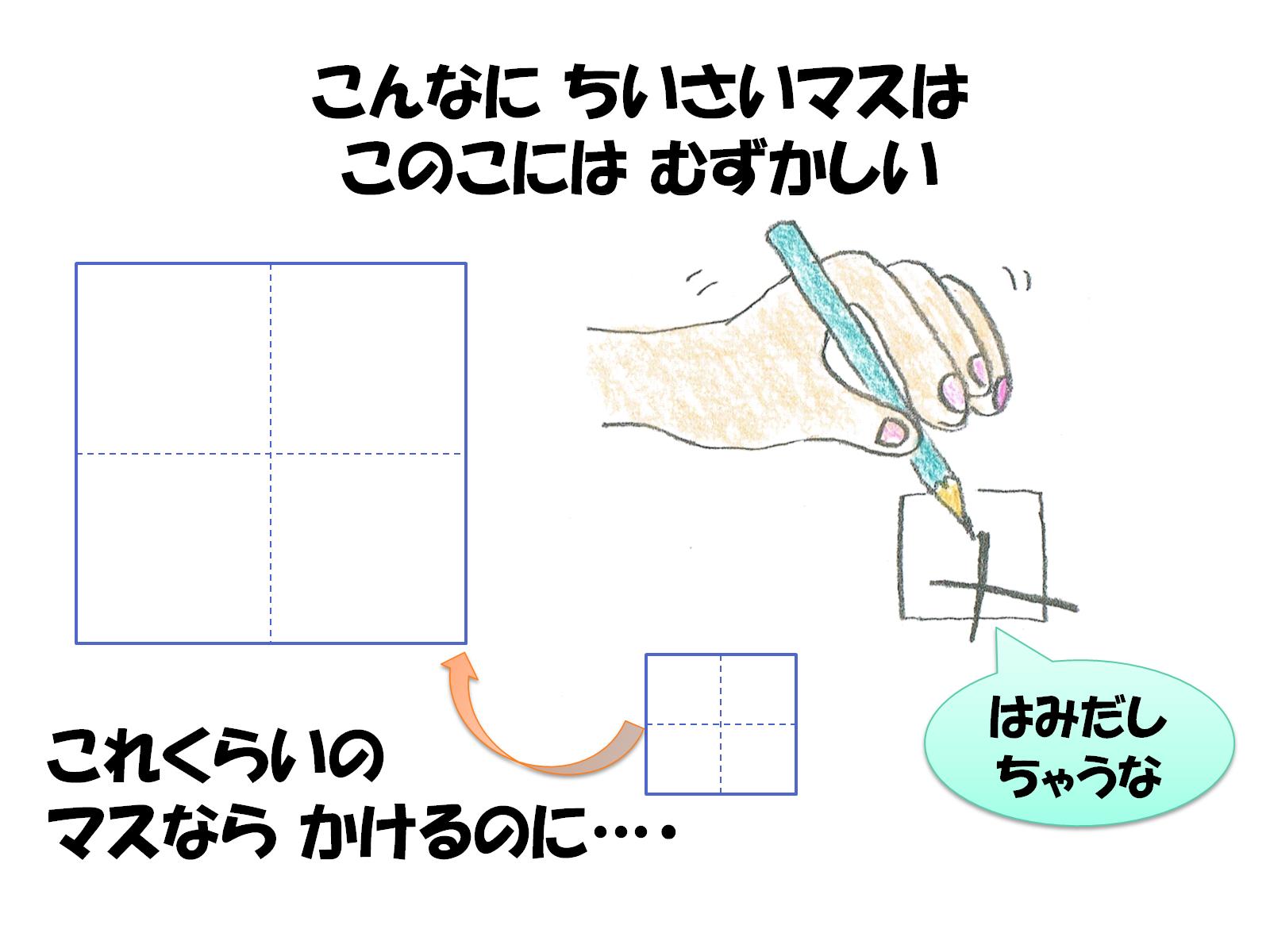 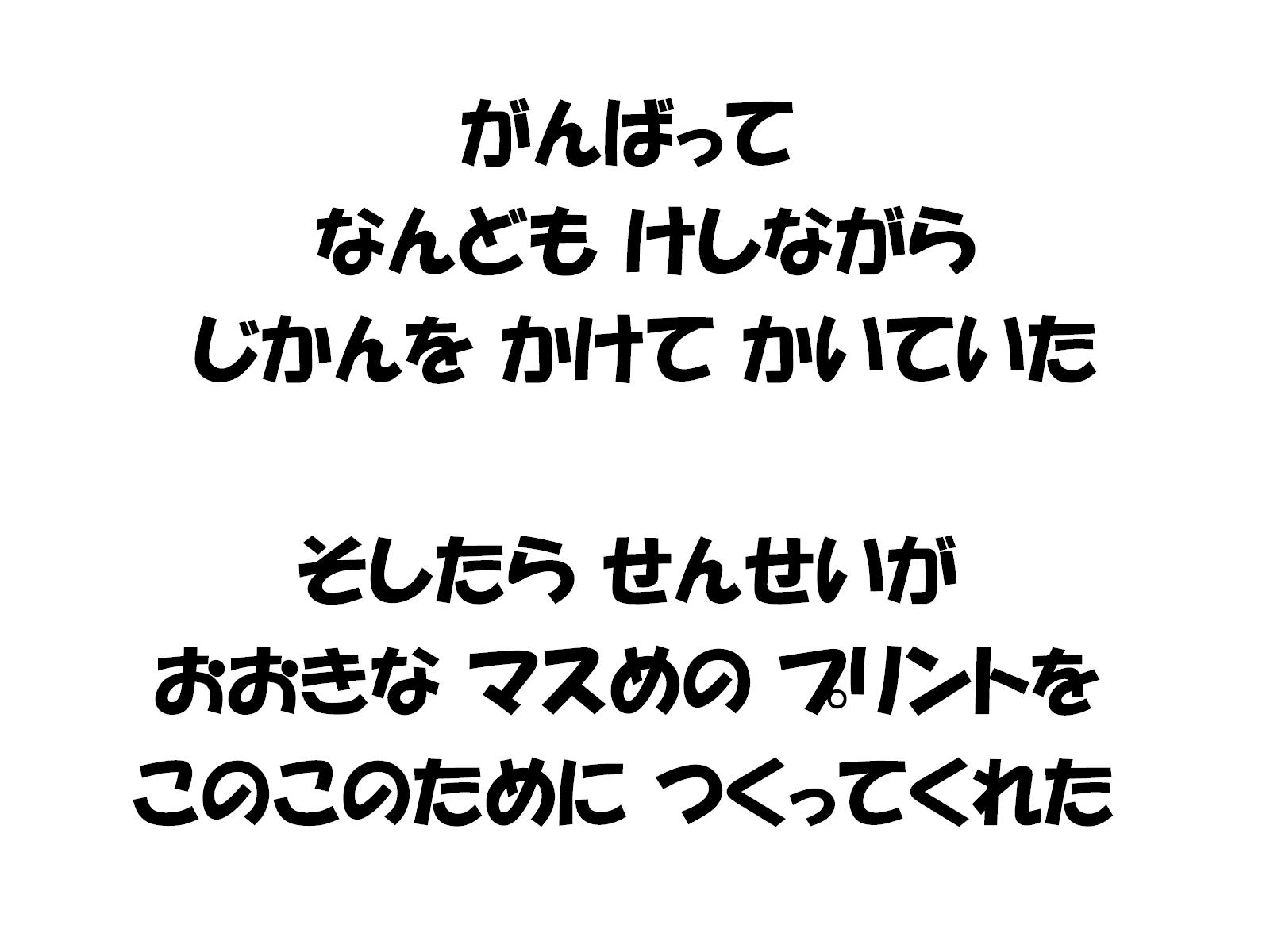 がんばって
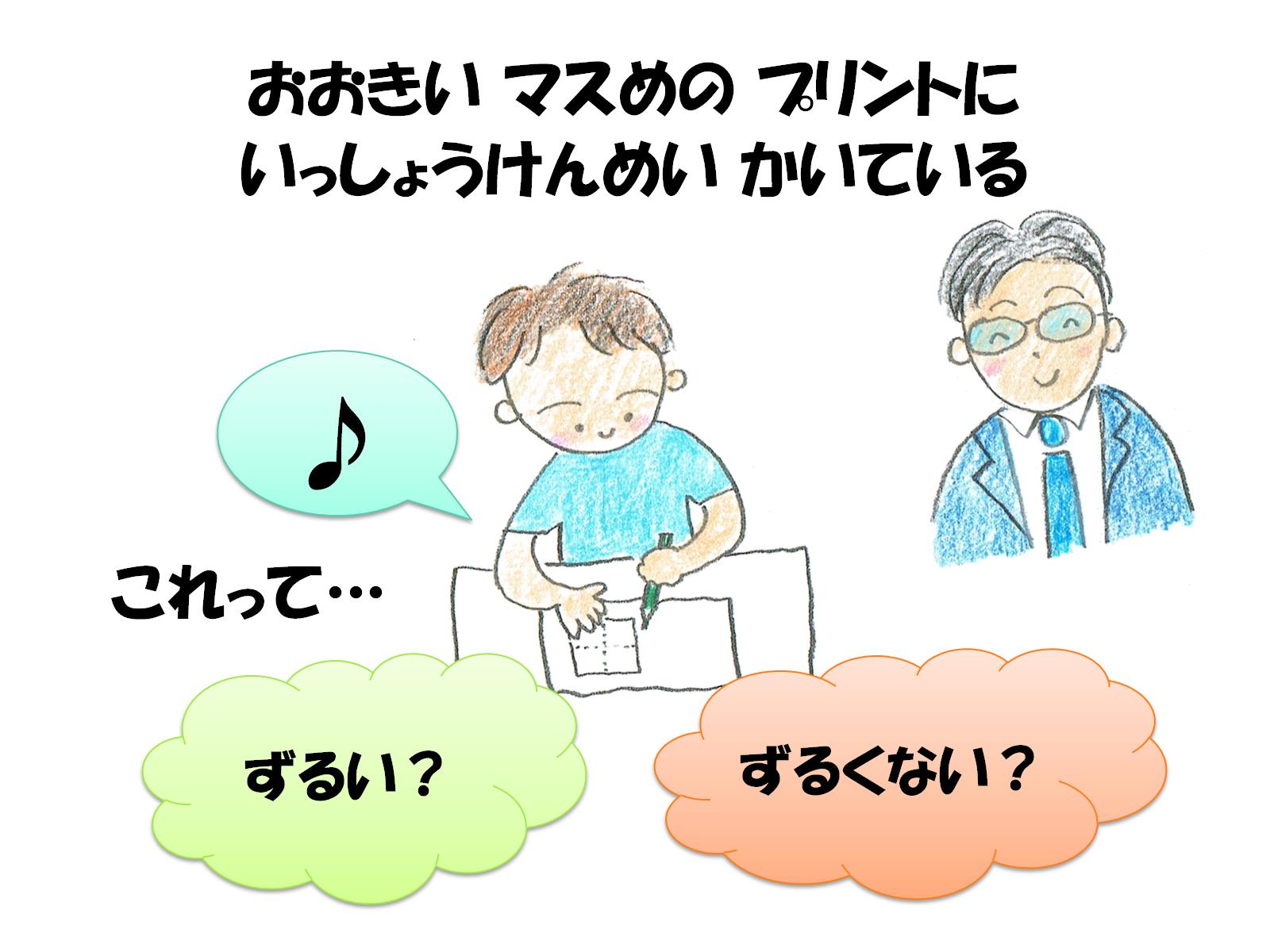 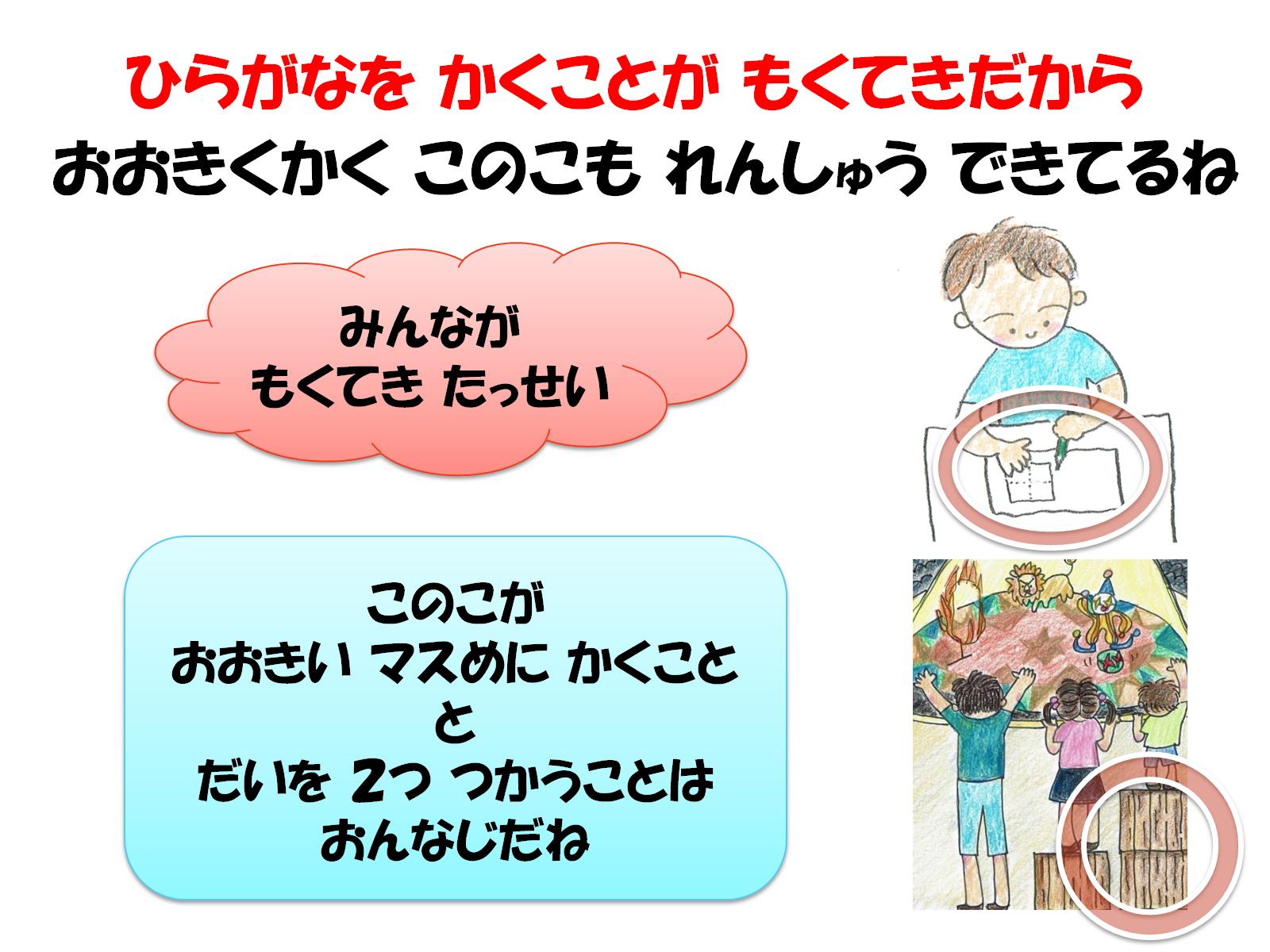 ひらがなを かくことが もくてきだから
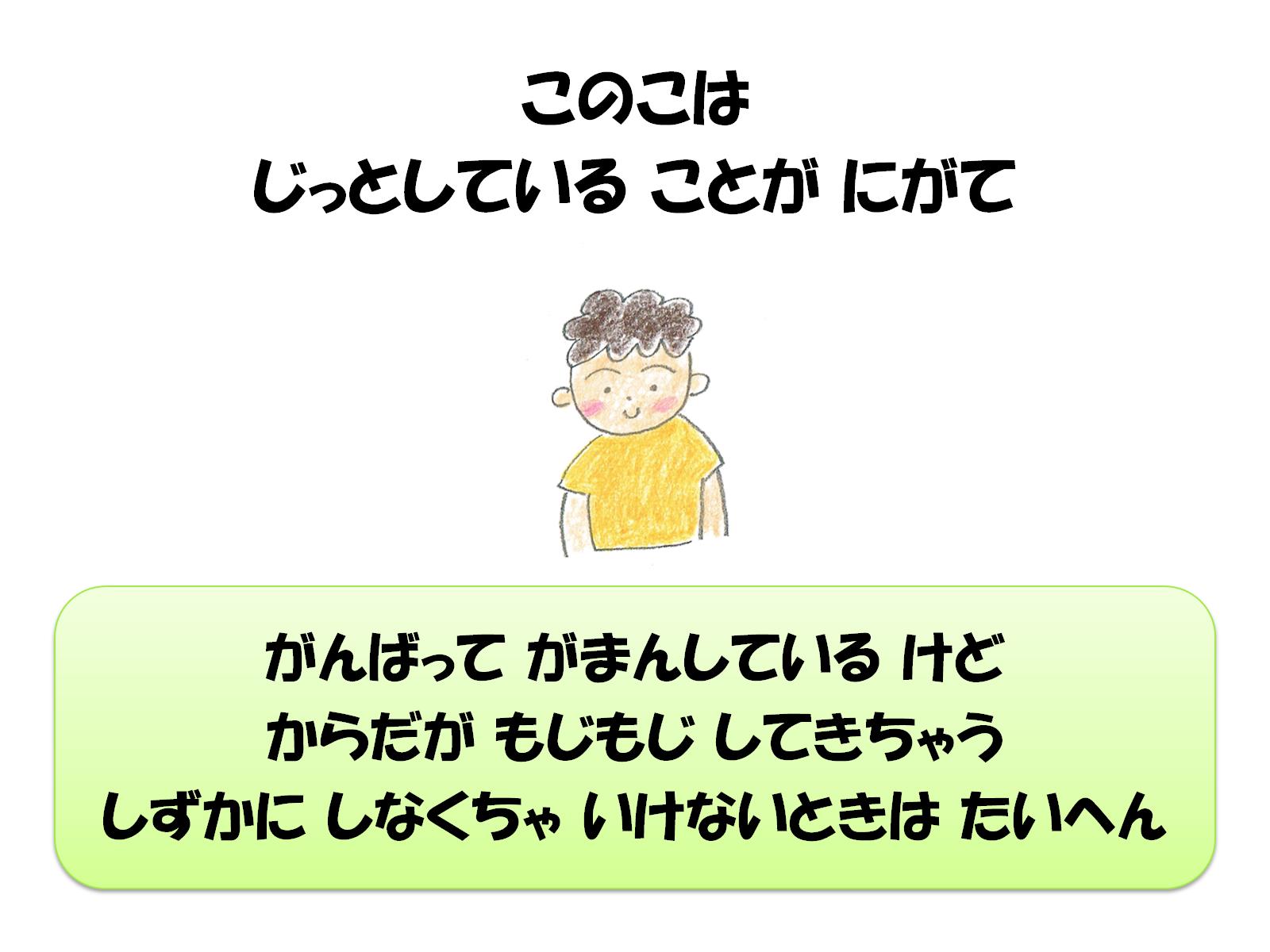 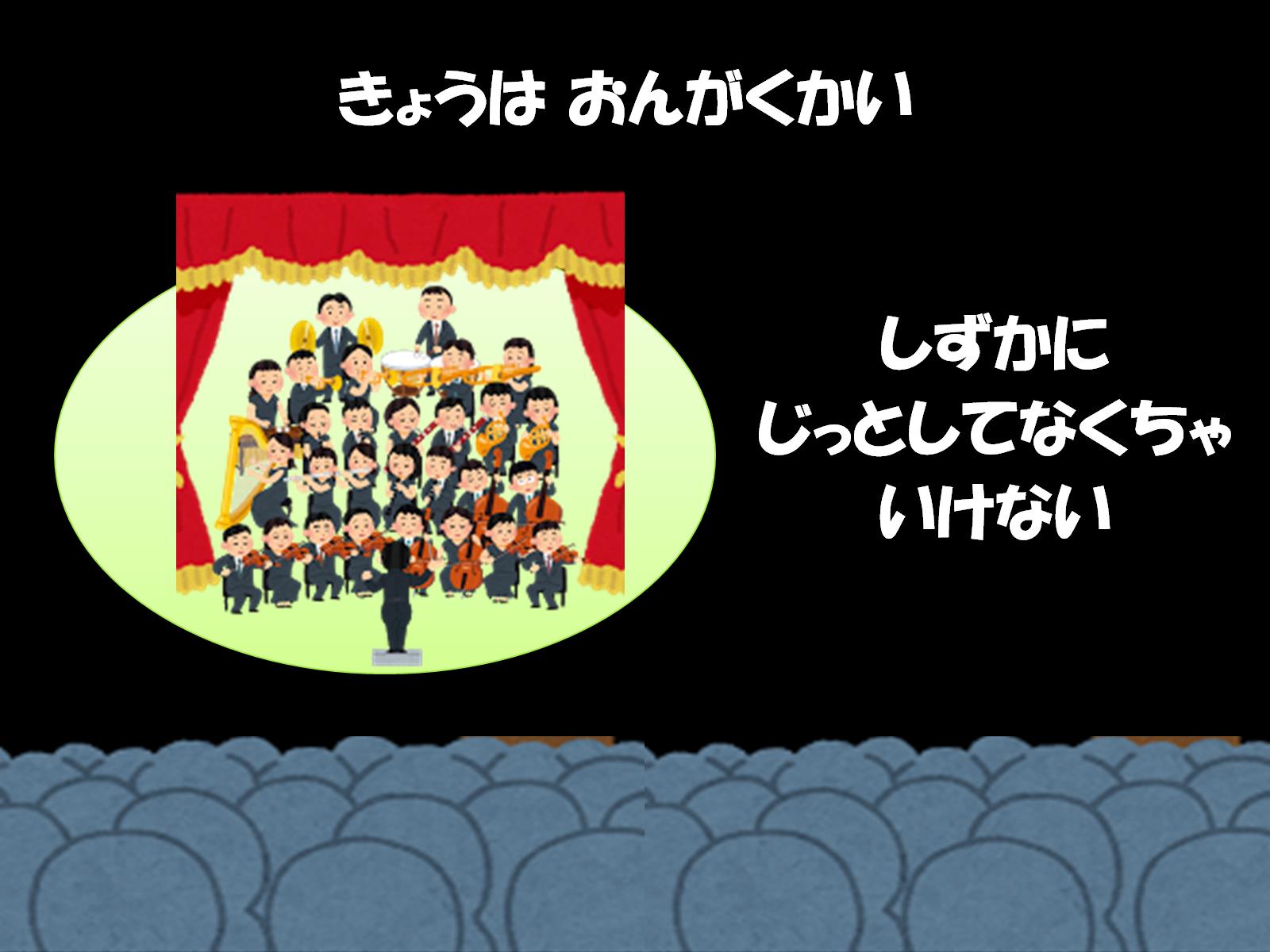 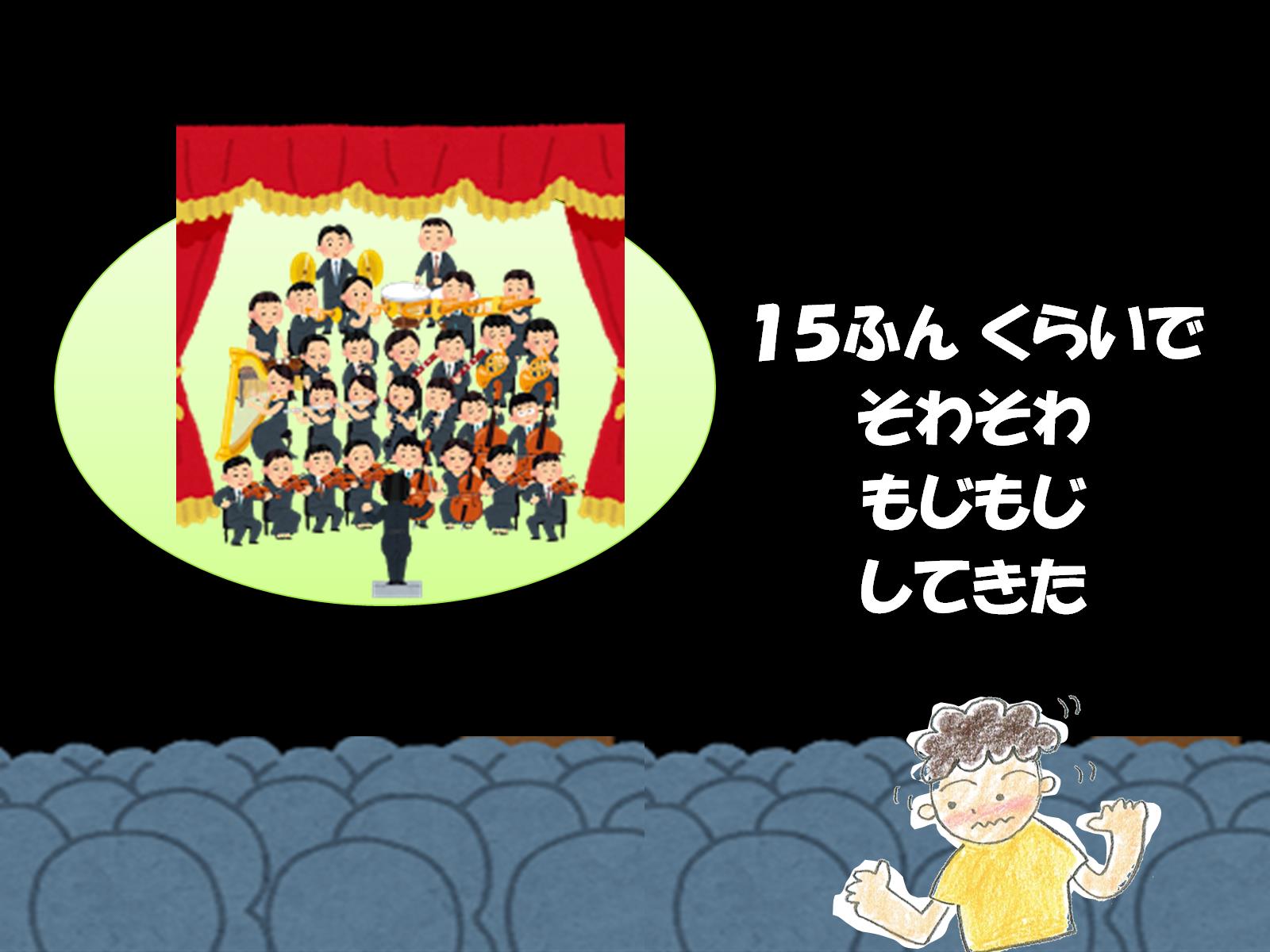 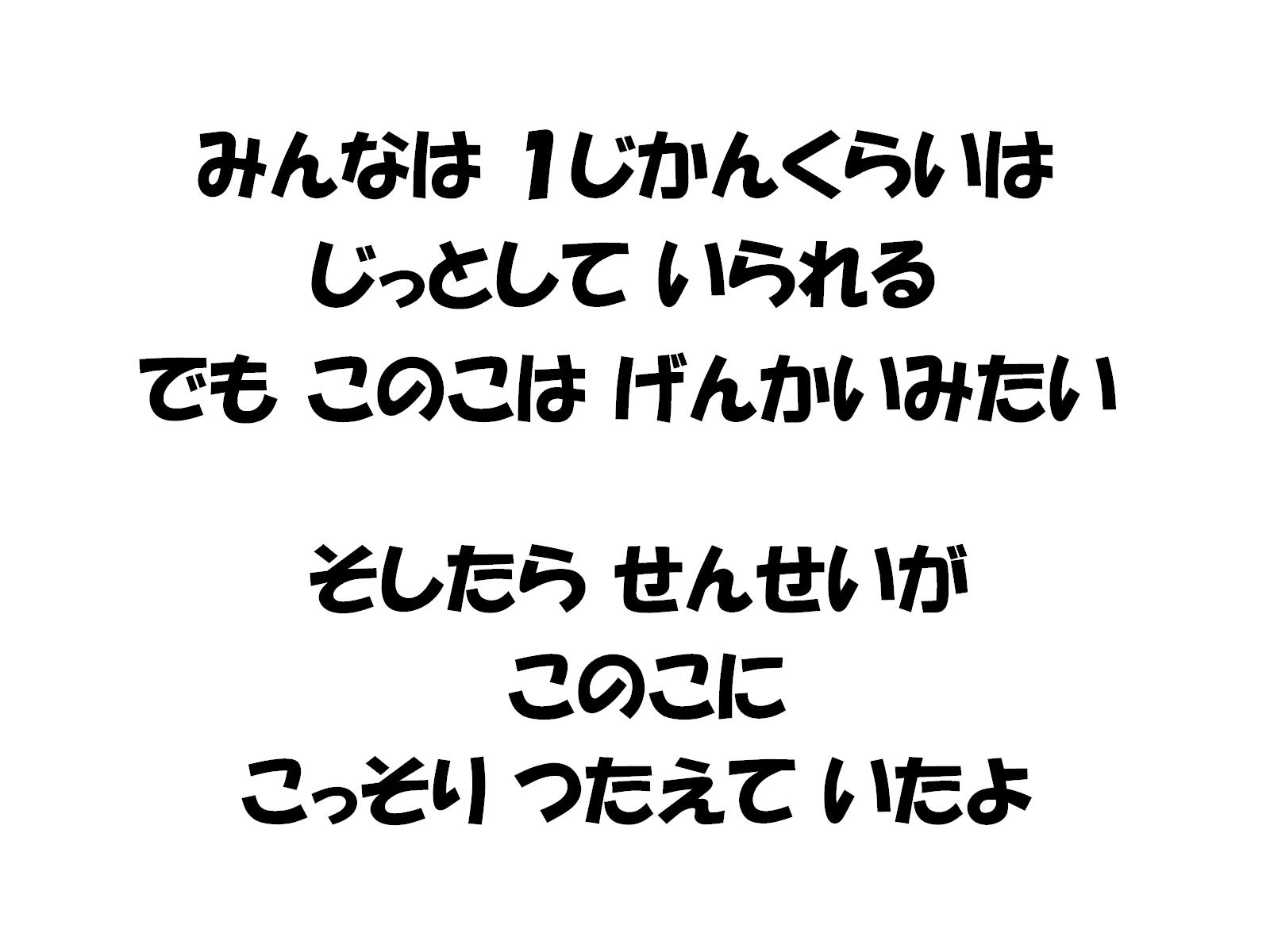 みんなは １じかんくらいは
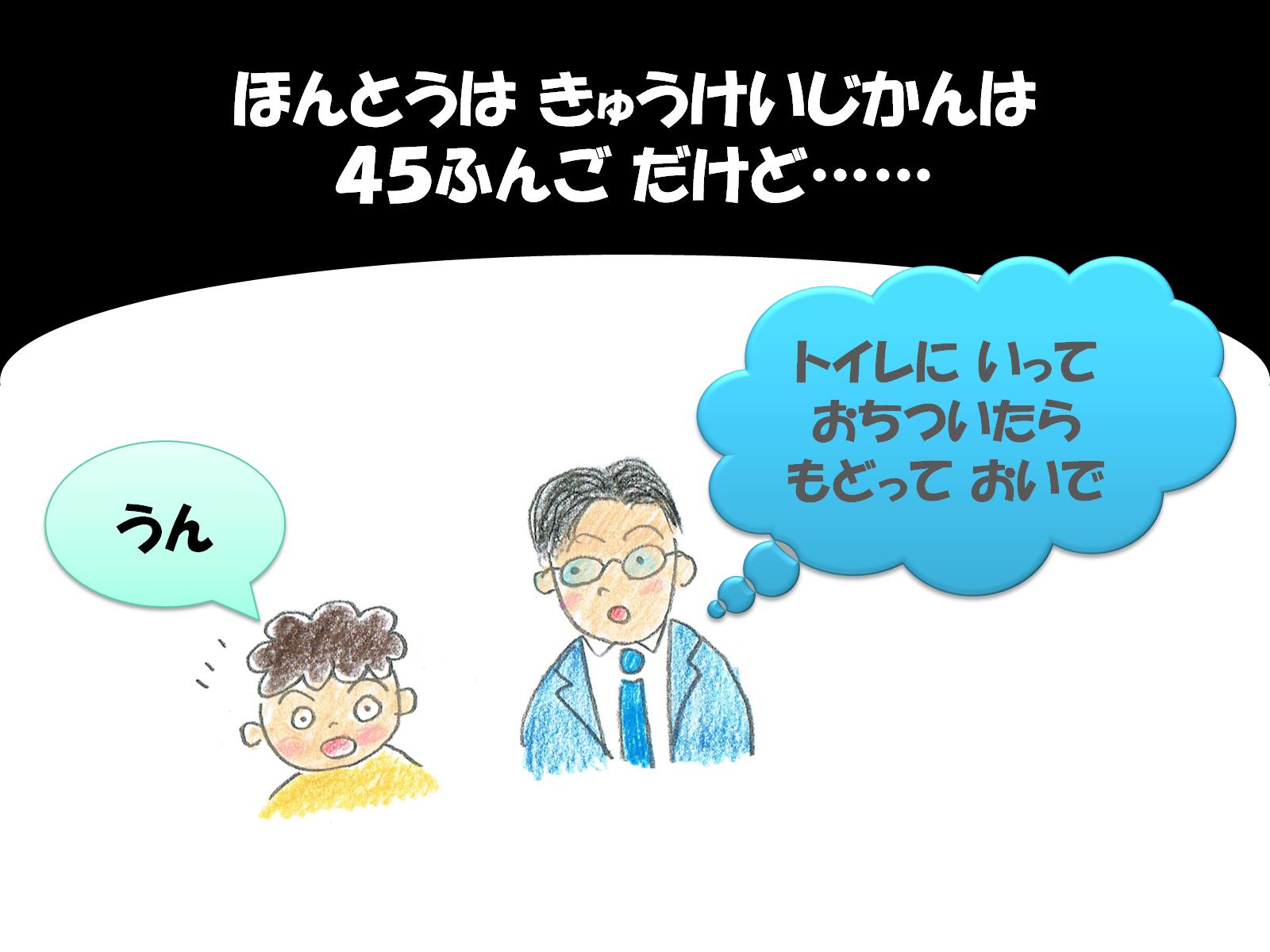 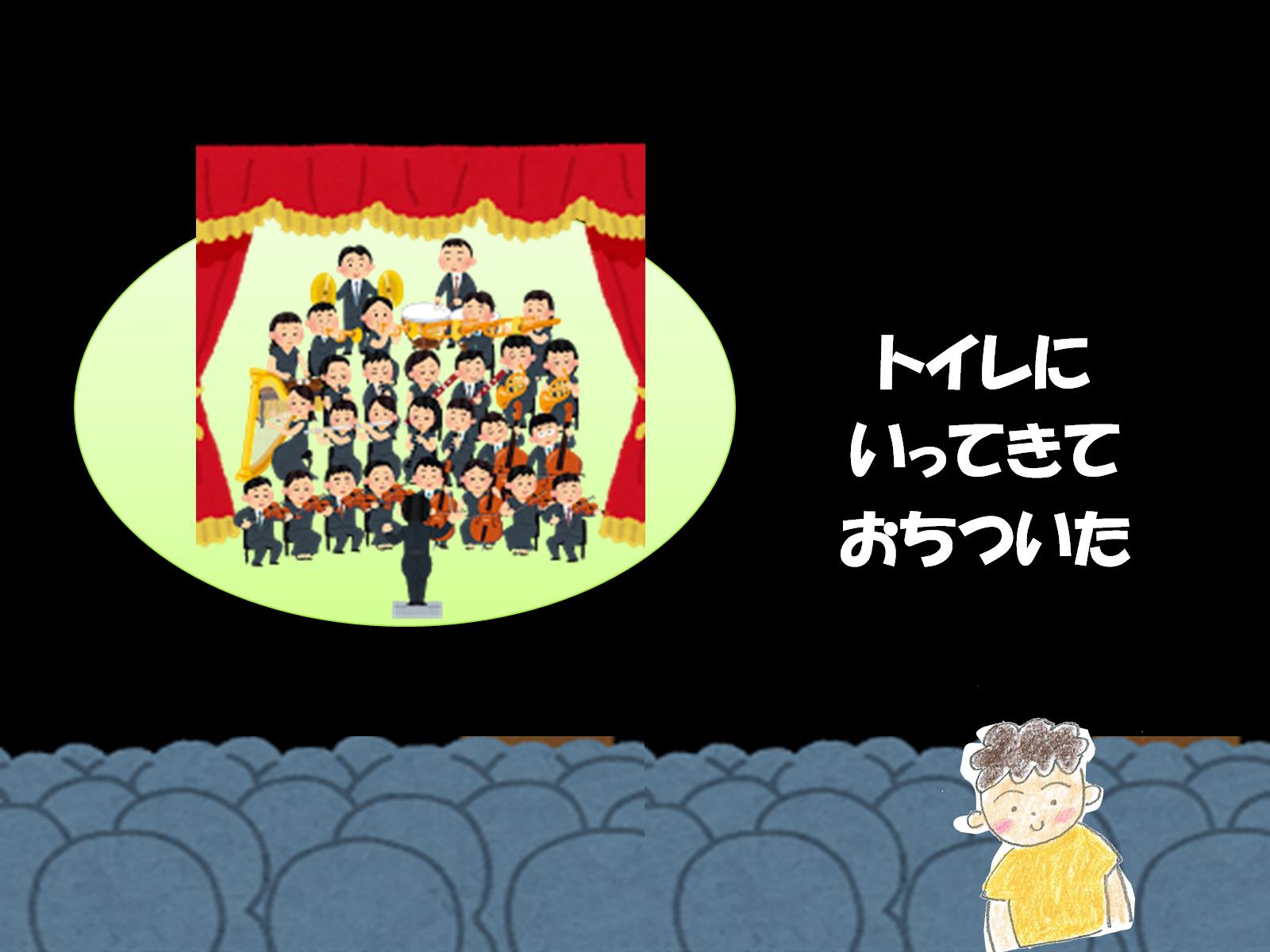 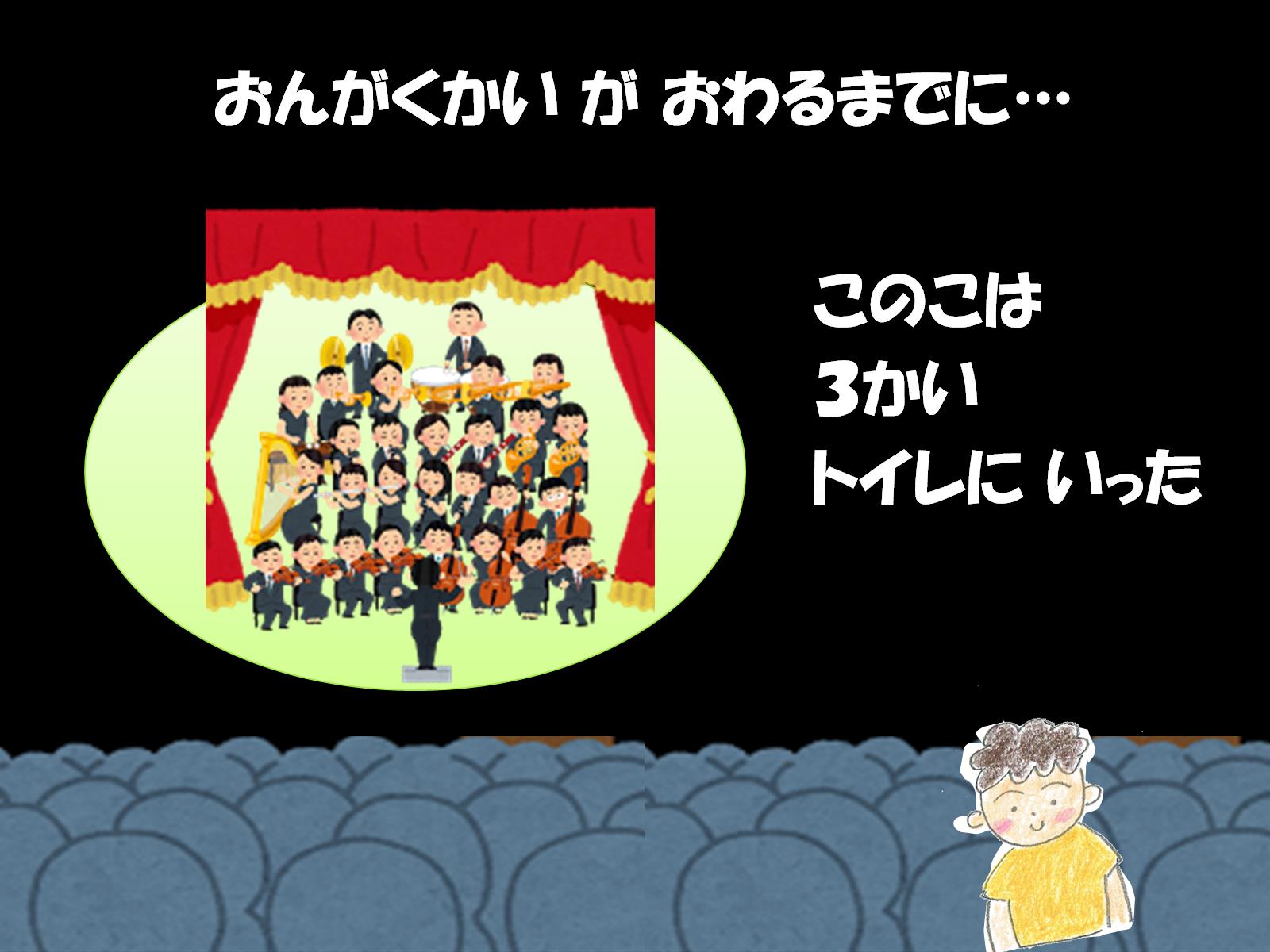 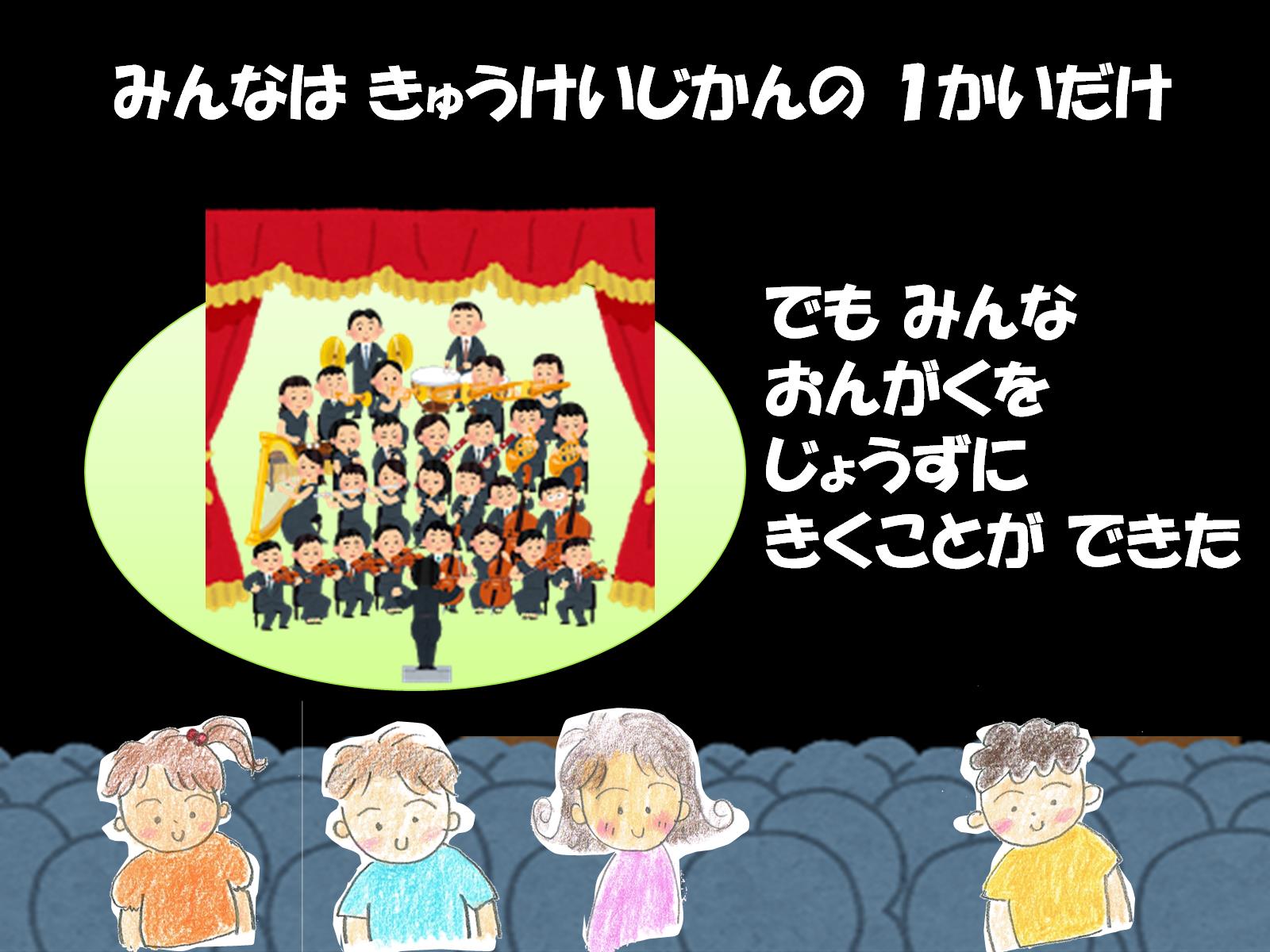 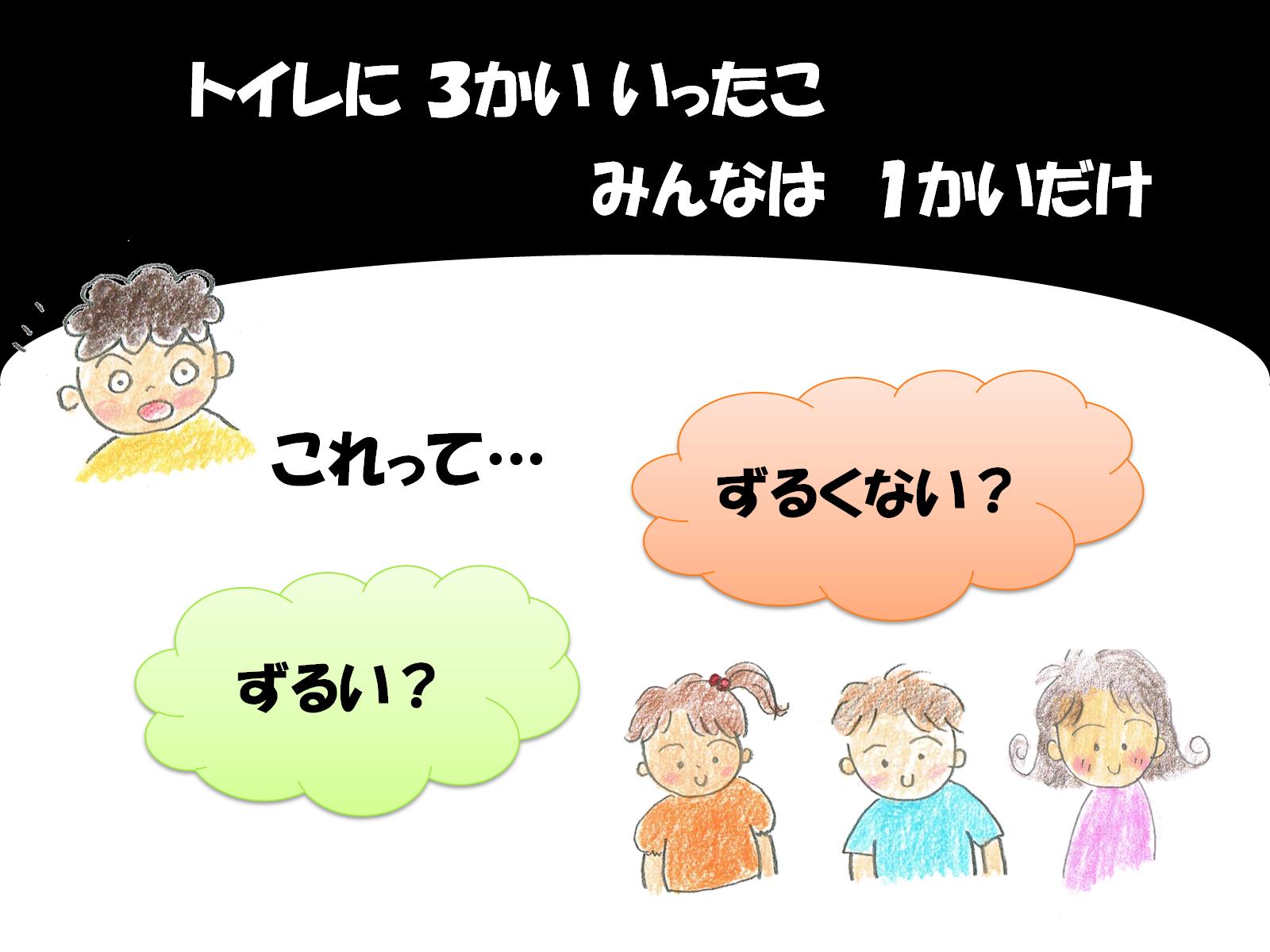 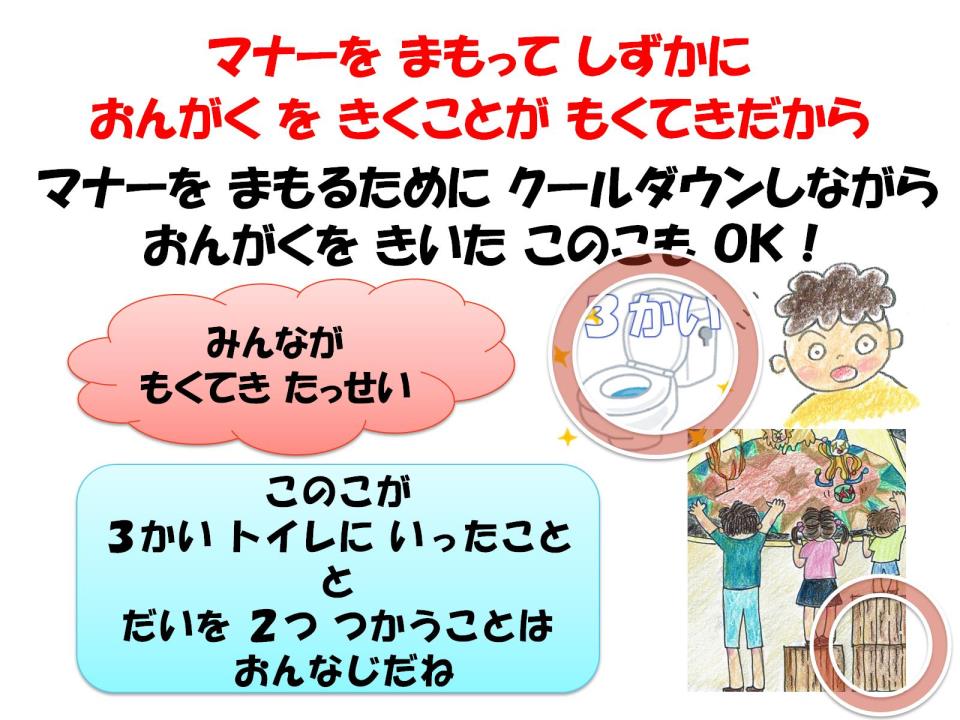 おんがく を きくことが もくてきだから
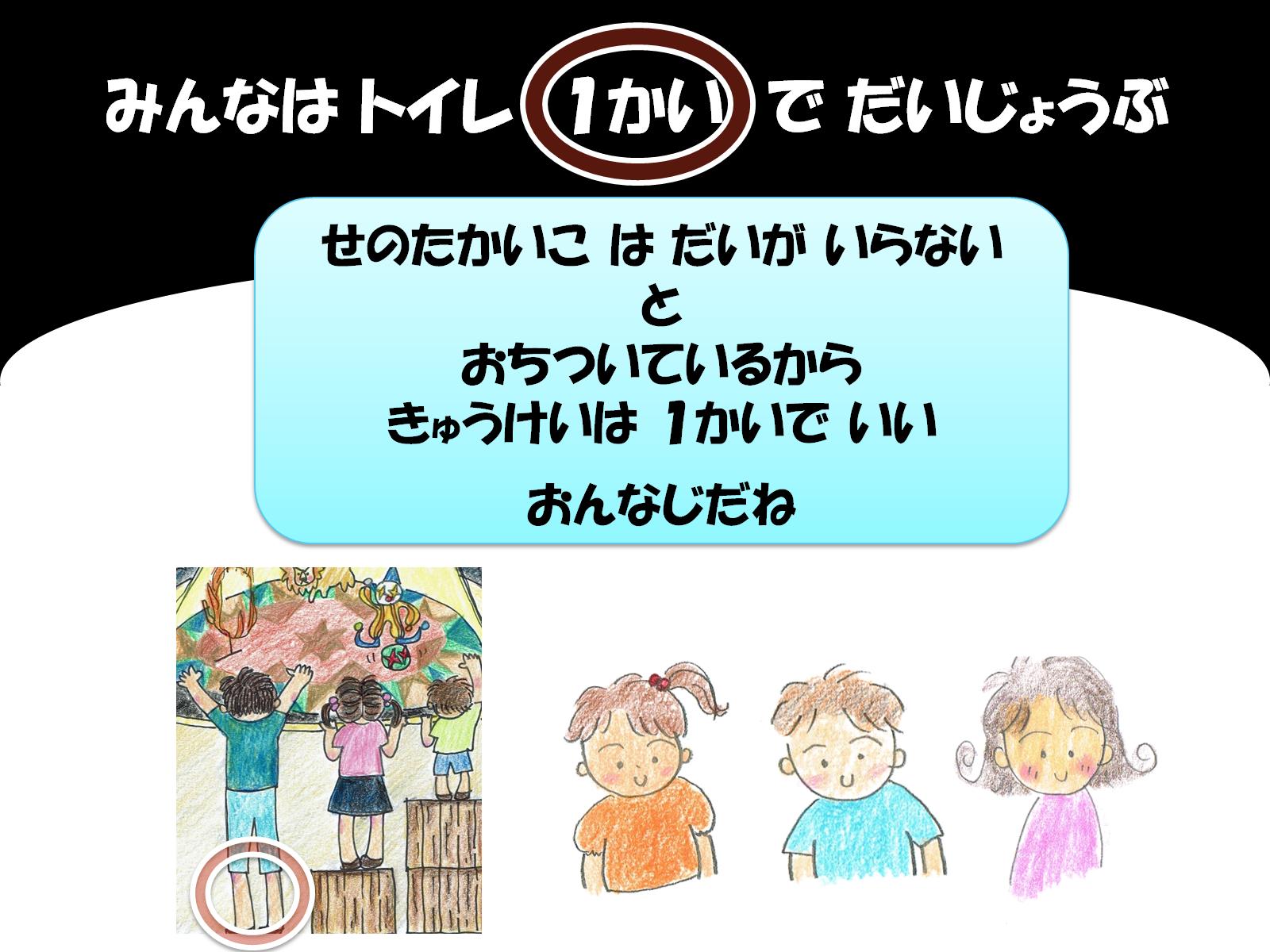 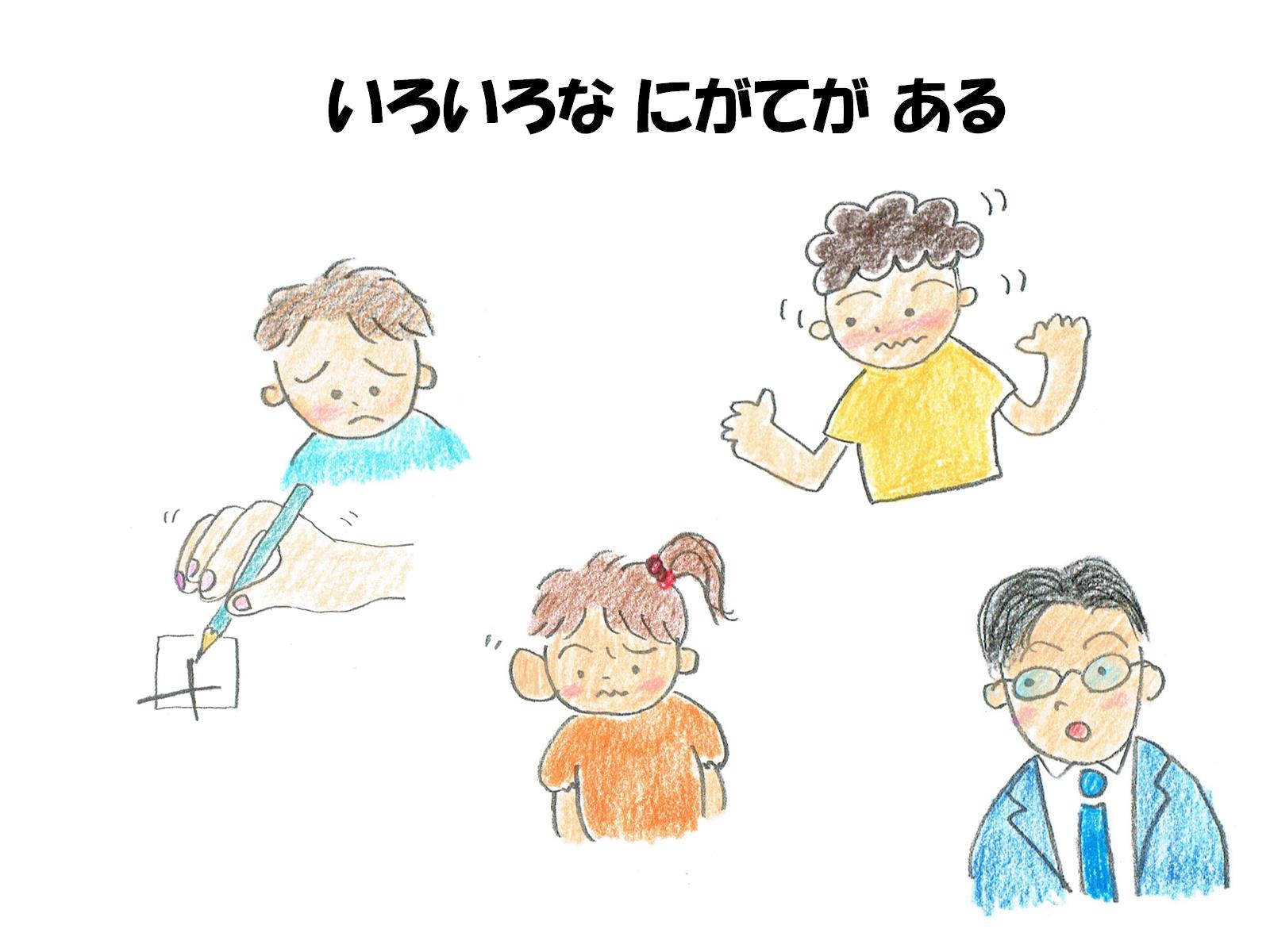 いろいろな にがてが ある
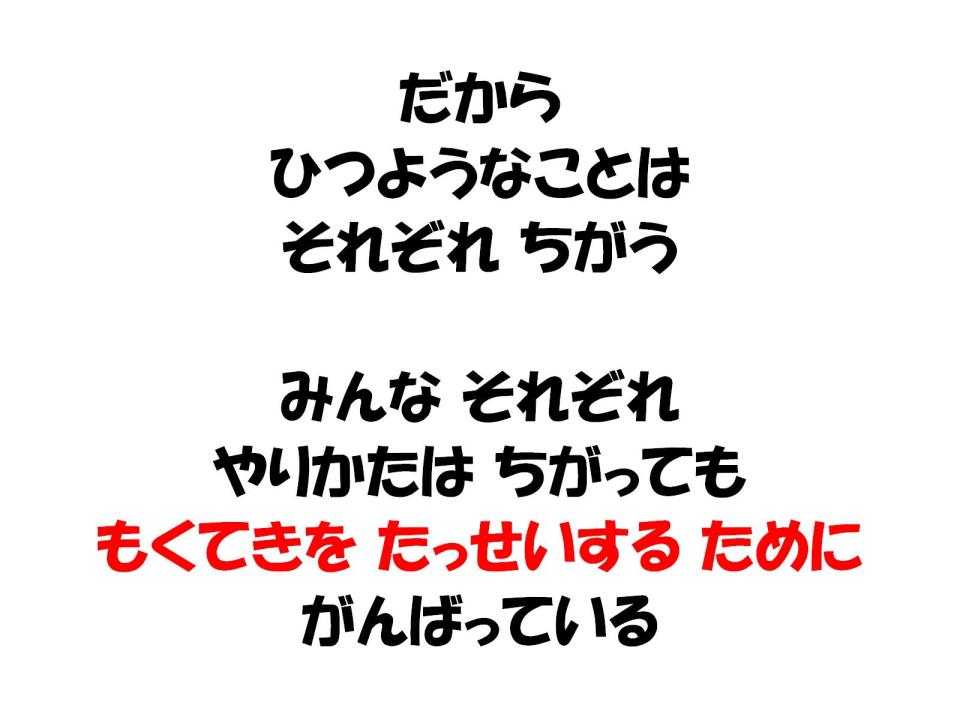 だからひつようなことはそれぞれ ちがう
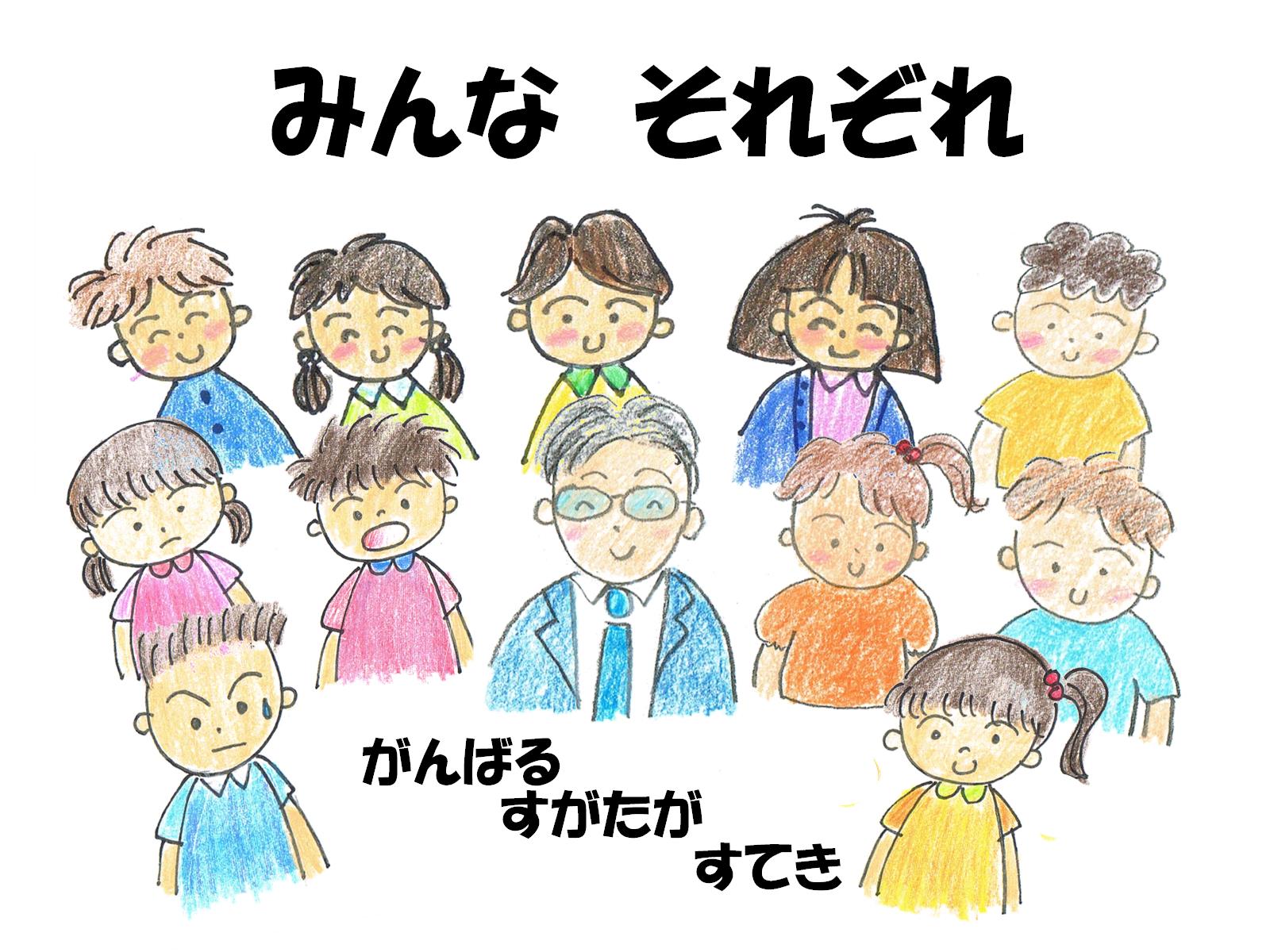 みんな　それぞれ